XIN CHÀO CÁC EM 
ĐẾN VỚI TIẾT HÓA HỌC NGÀY HÔM NAY!
KHỞI ĐỘNG
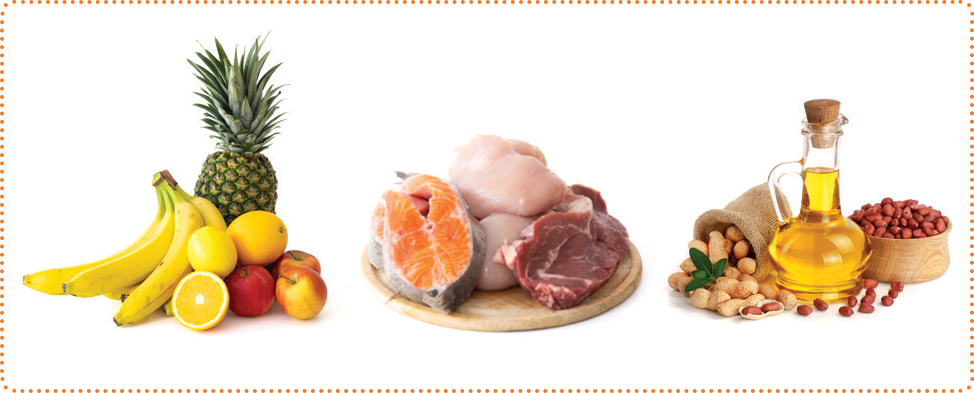 Vitamin
Protein
Chất béo
Quan sát hình 19.1 và chỉ ra các loại thực phẩm nào 
giàu chất đạm, chất béo, chất bộ đường, vitamin.
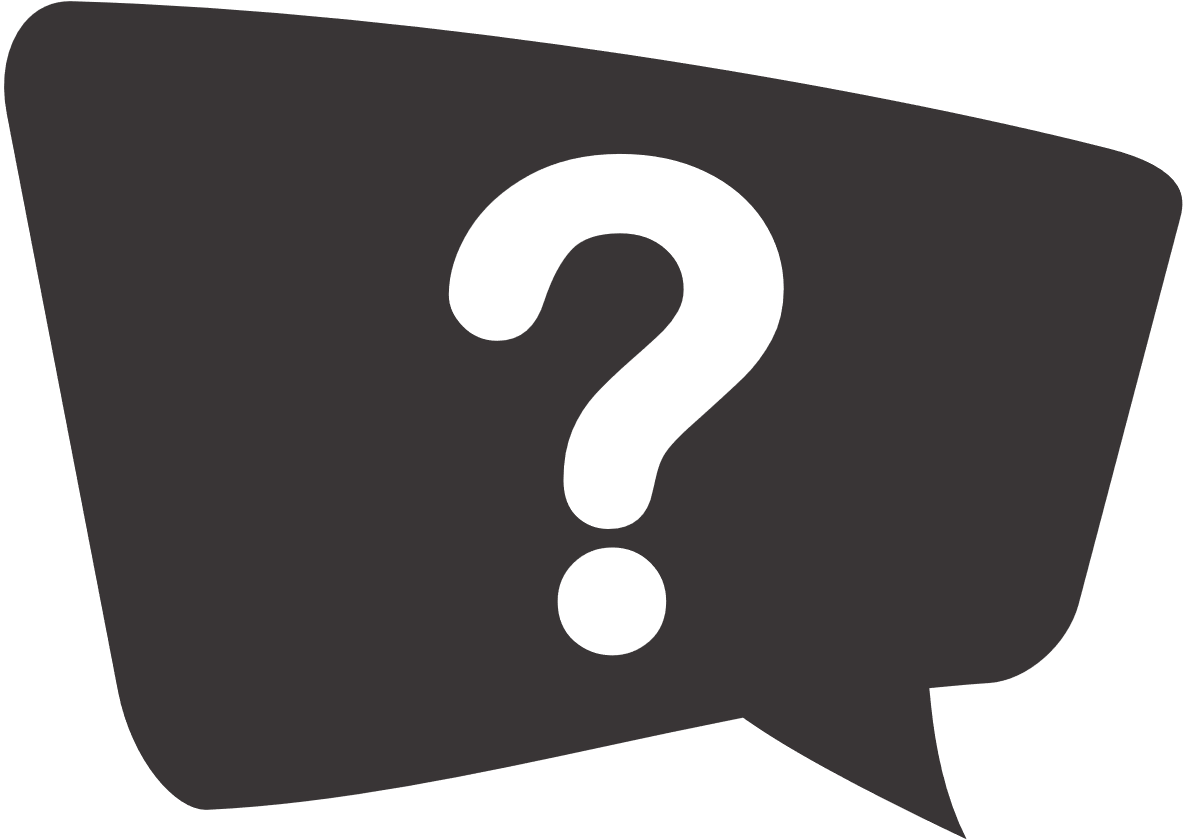 Chất đạm, chất béo, chất bộ đường, vitamin là các loại hợp chất hữu cơ. Vậy hợp chất hữu cơ là gì?
CHỦ ĐỀ 7: HỢP CHẤT HỮU CƠ. HYDROCARBON VÀ NGUỒN NHIÊN LIỆU
BÀI 19. GIỚI THIỆU VỀ HỢP CHẤT HỮU CƠ
Công thức phân tử và công thức cấu tạo hợp chất hữu cơ
NỘI DUNG BÀI HỌC
III
I
II
Hợp chất hữu cơ và hóa học hữu cơ
Đặc điểm cấu tạo 
phân tử hợp chất hữu cơ
I
HỢP CHẤT HỮU CƠ VÀ HÓA HỌC HỮU CƠ
1, 2. Khái niệm và phân loại hợp chất hữu cơ
Chia lớp thành 4 nhóm, mỗi nhóm bầu ra nhóm trưởng và thư kí.
Nhiệm vụ: Mỗi nhóm tìm hiểu, thu thập thông tin trong SGK tr.97 và trả lời câu hỏi:
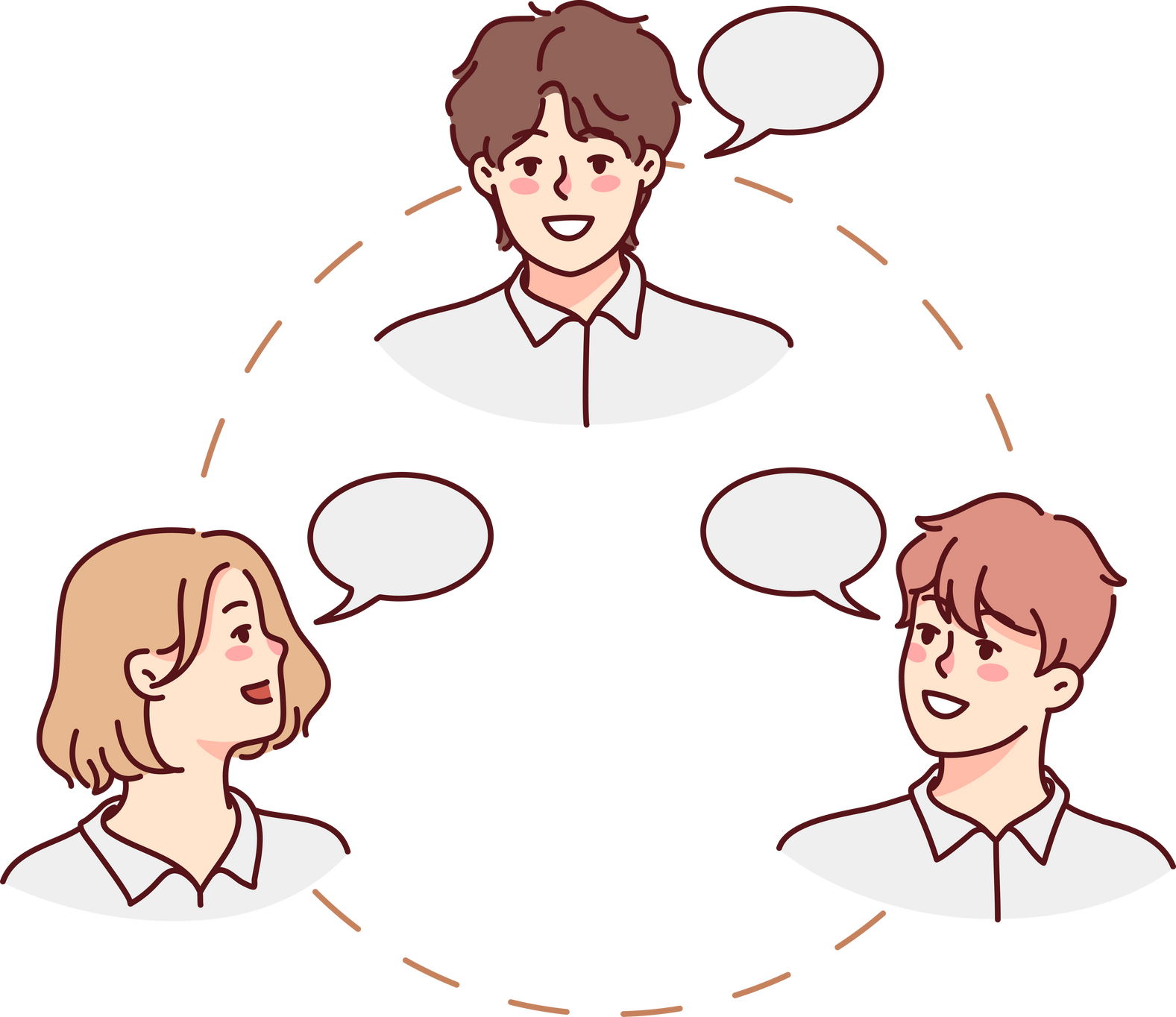 Vì sao sản phẩm thu được khi đốt các hợp chất hữu cơ luôn làm nước vôi trong (Ca(OH)2) bị vẩn đục?
Theo em trong các hợp chất hữu cơ sẽ luôn có nguyên tố nào?
HOẠT ĐỘNG THEO NHÓM
Câu hỏi và bài tập
Trong hợp chất hữu cơ luôn có nguyên tố carbon nên khi đốt cháy các hợp chất hữu cơ đều tạo ra khí CO2. 
Khi sục khí CO2 vào nước vôi trong làm dung dịch bị vẩn đục do có phản ứng:
CO2 + Ca(OH)2 → CaCO3↓ + H2O
1. Vì sao sản phẩm thu được khi đốt các hợp chất hữu cơ luôn làm nước vôi trong (Ca(OH)2 bị vẩn đục?
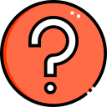 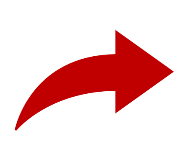 Câu hỏi và bài tập
Các hợp chất hữu cơ nhất thiết phải có nguyên tố carbon.
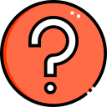 2. Theo em trong các hợp chất hữu cơ sẽ luôn có nguyên tố nào?
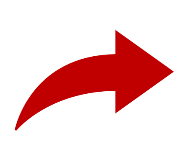 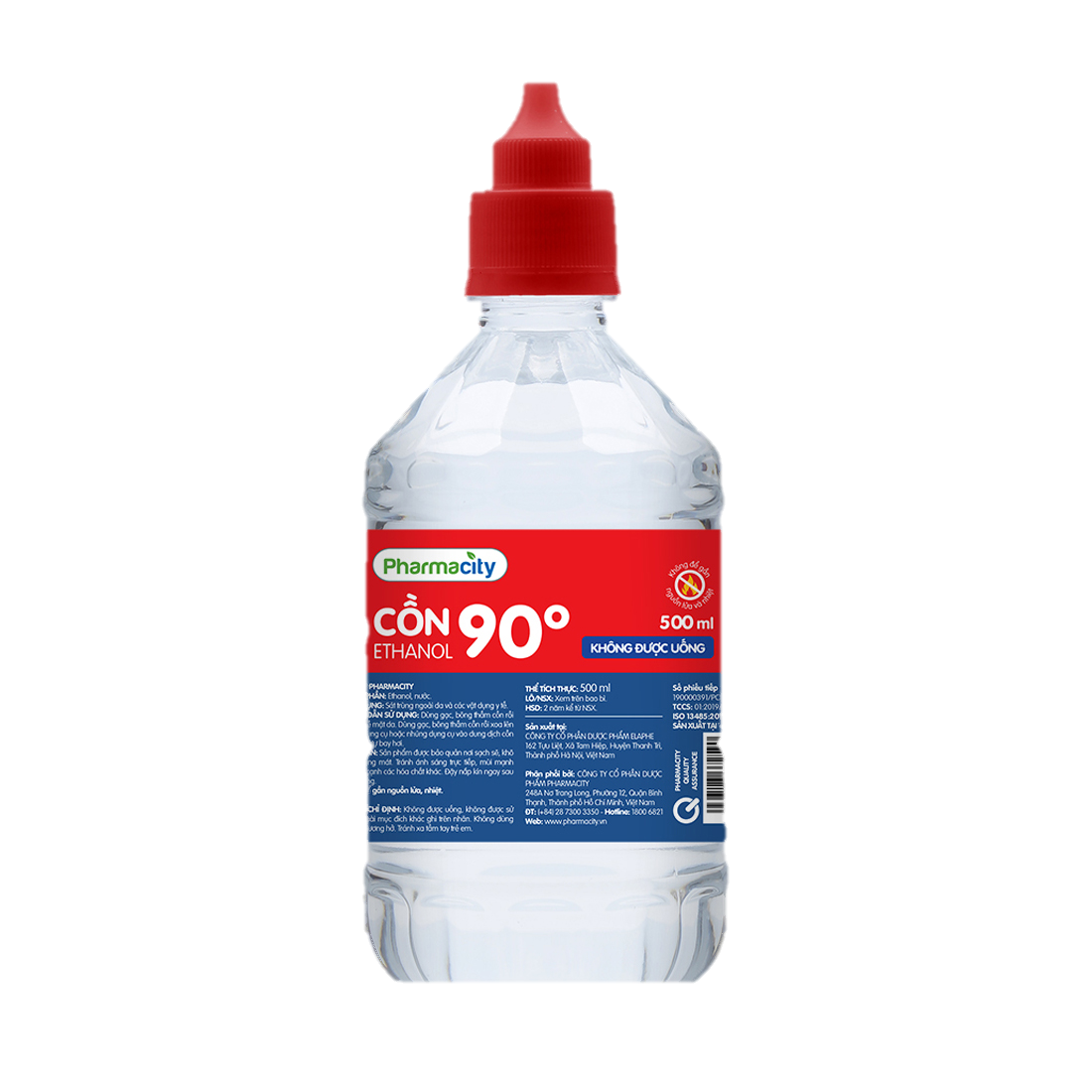 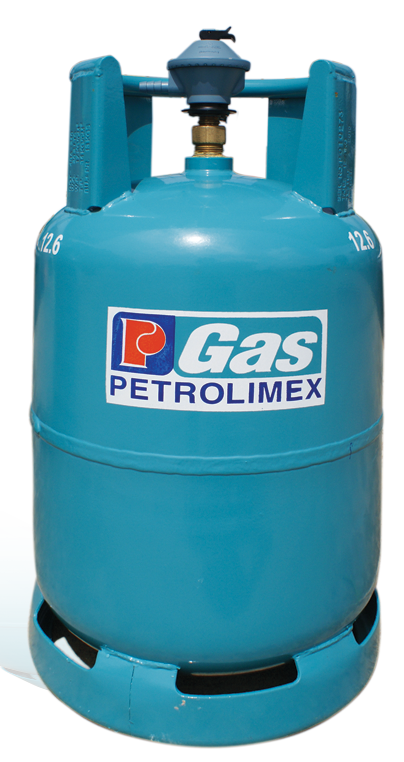 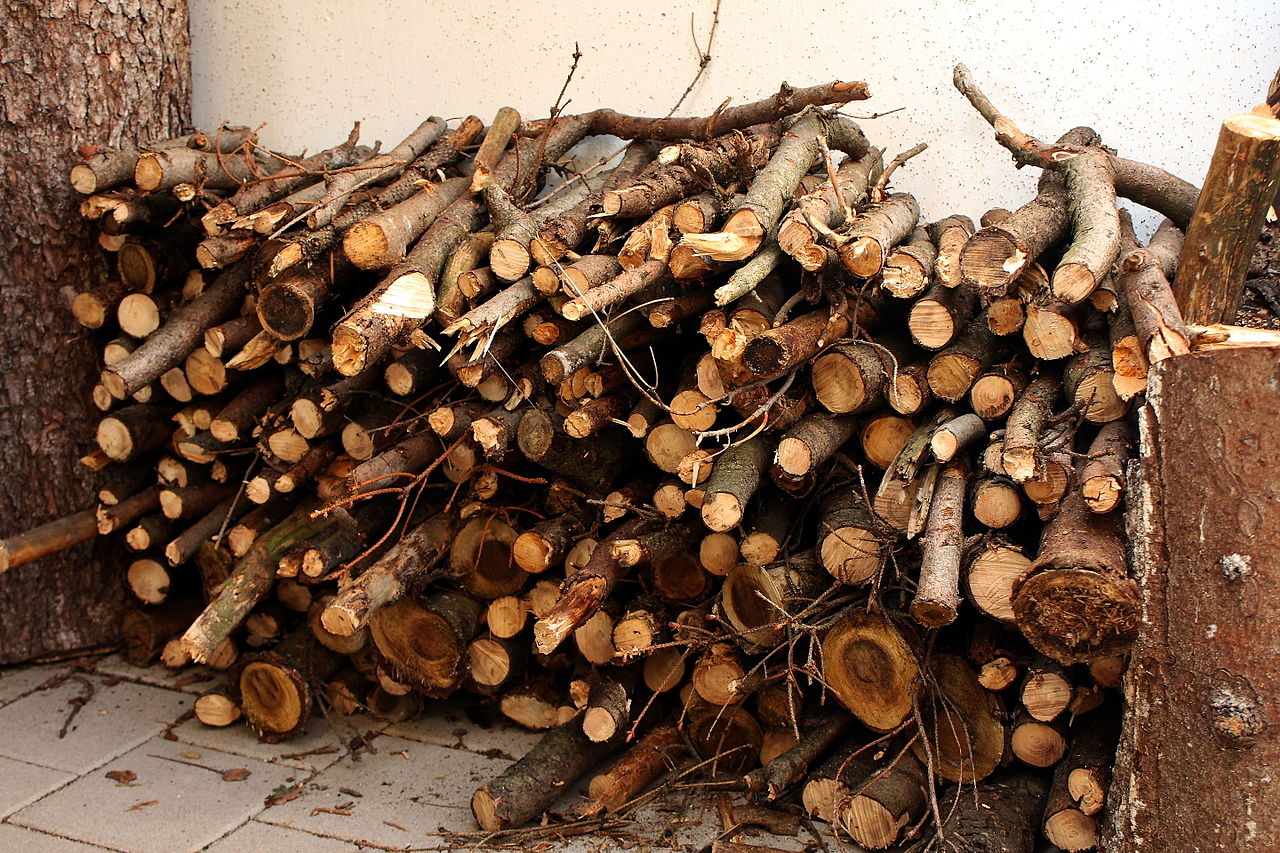 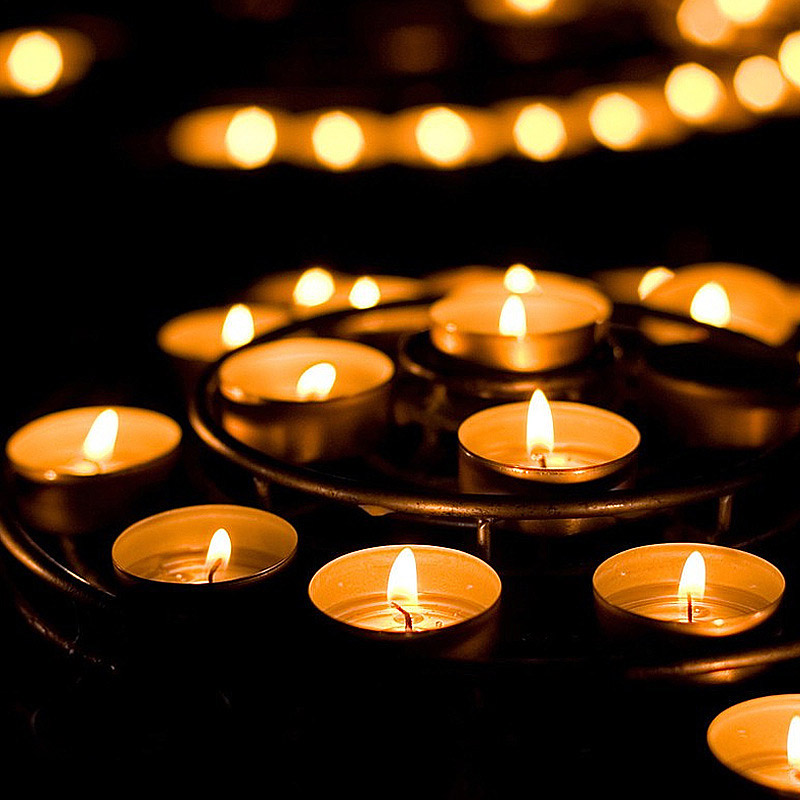 Nến, cồn, gas, củi có thành phần chính là các hợp chất hữu cơ.
Nêu khái niệm của hợp chất hữu cơ?
Hợp chất hữu cơ có vai trò gì trong đời sống.
Hợp chất hữu cơ được chia làm mấy loại? Vẽ sơ đồ phân loại.
Khái niệm:
Là hợp chất của carbon.
Muối carbonate và hydrocarbonate
Oxide của carbon: CO, CO2
Acid: H2CO3
Muối carbide: CaC2, Al4C3,...
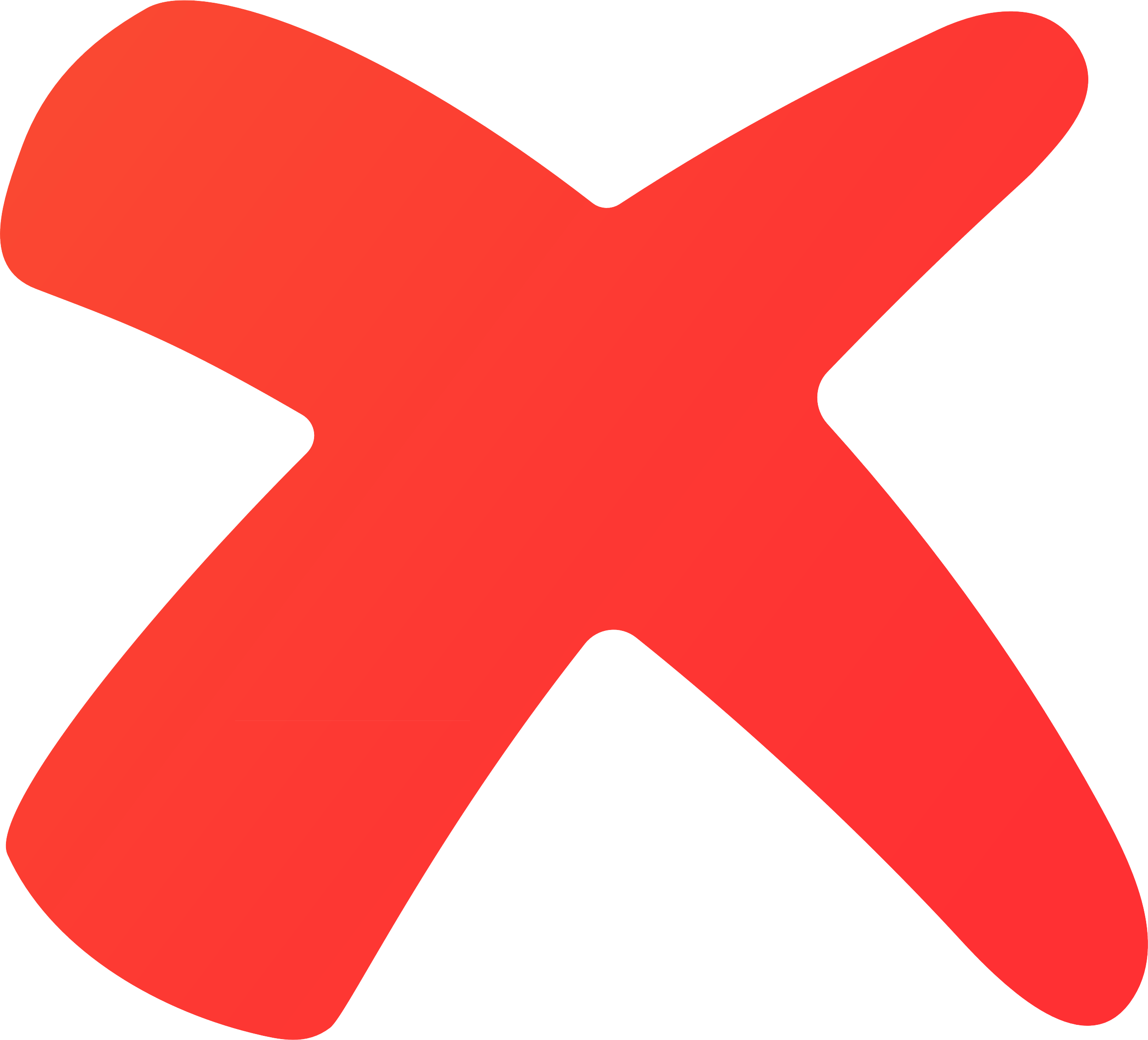 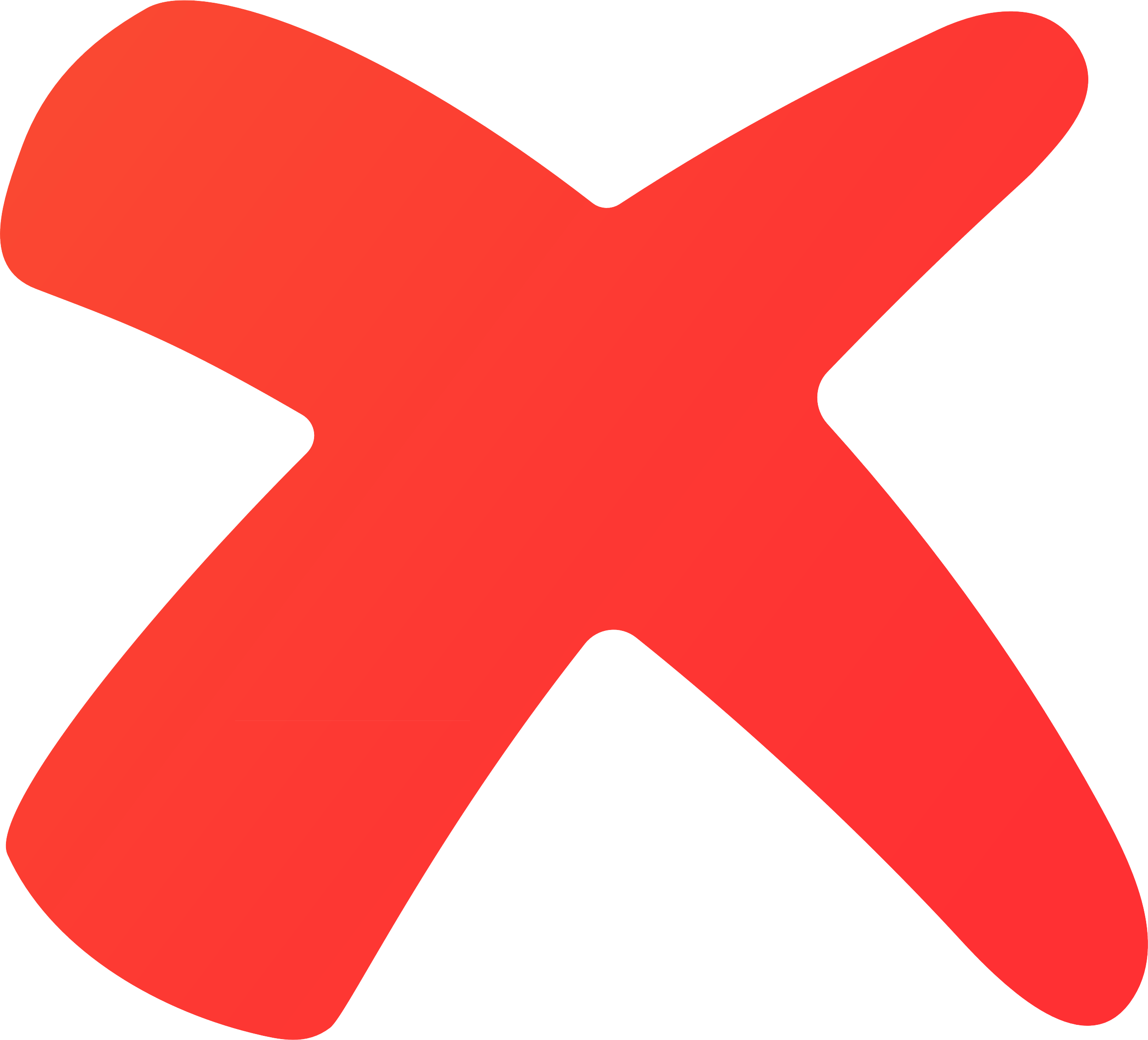 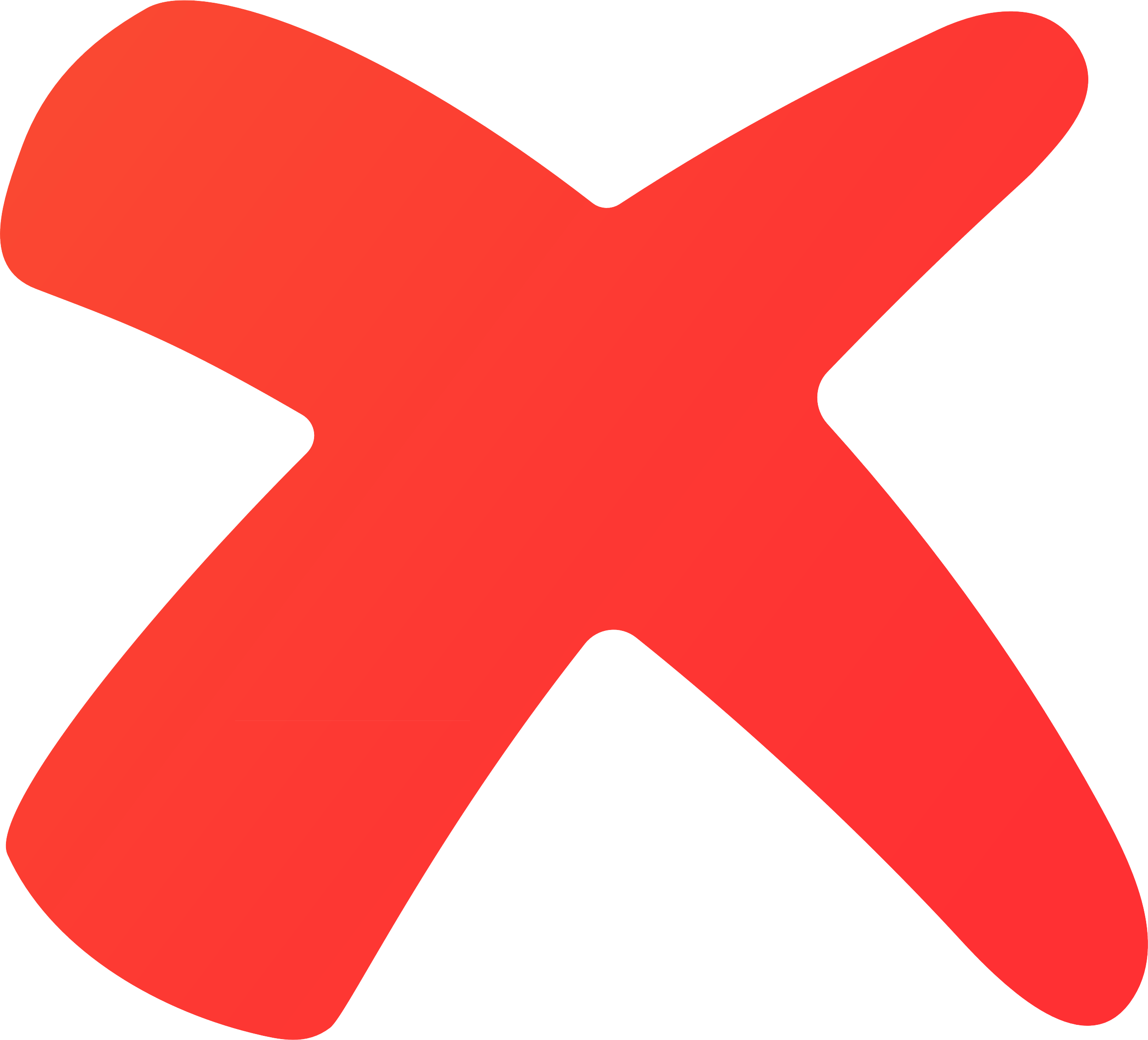 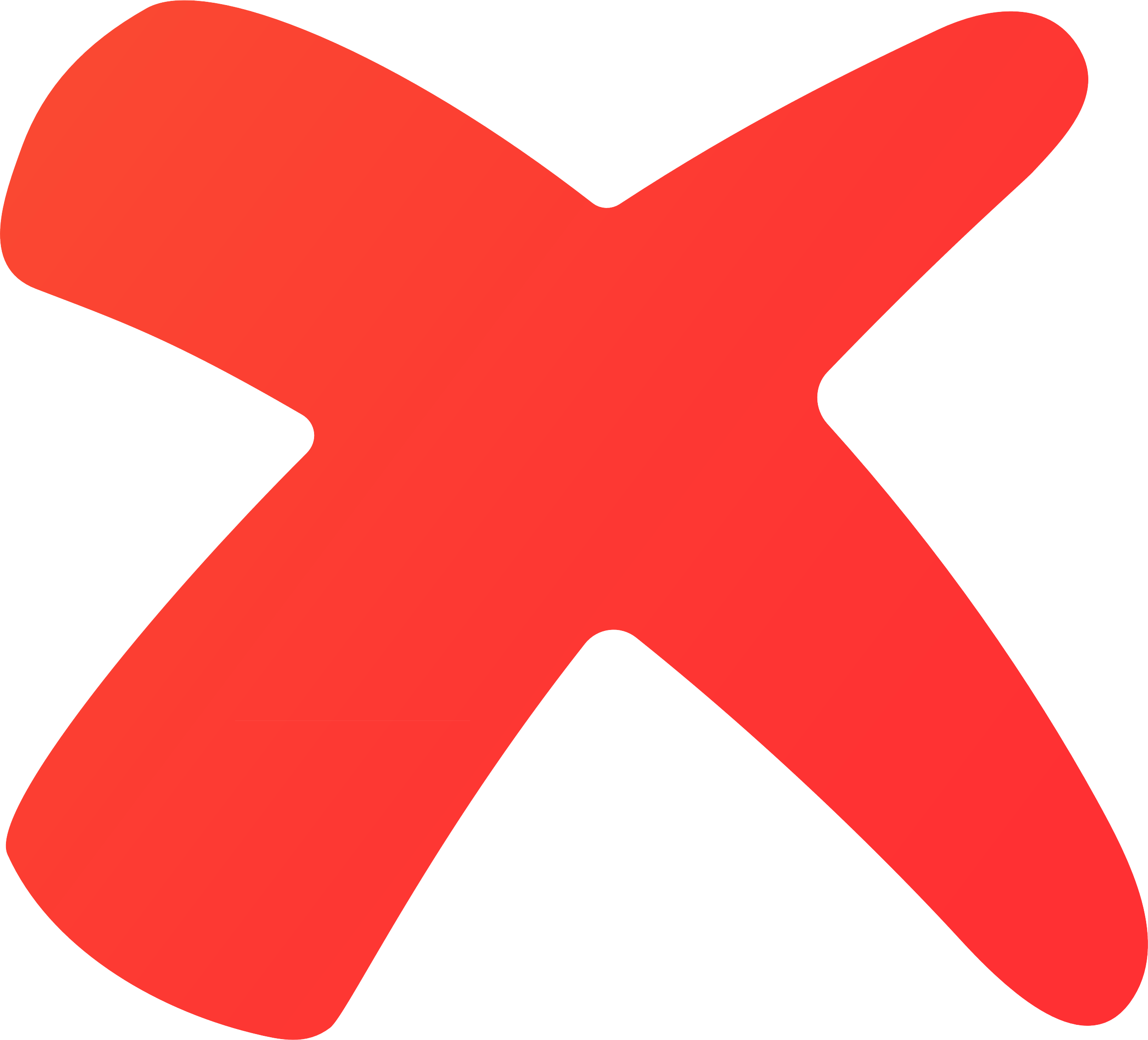 Có các loại hợp chất hữu cơ cần thiết trong chế độ dinh dưỡng của con người.
Vai trò:
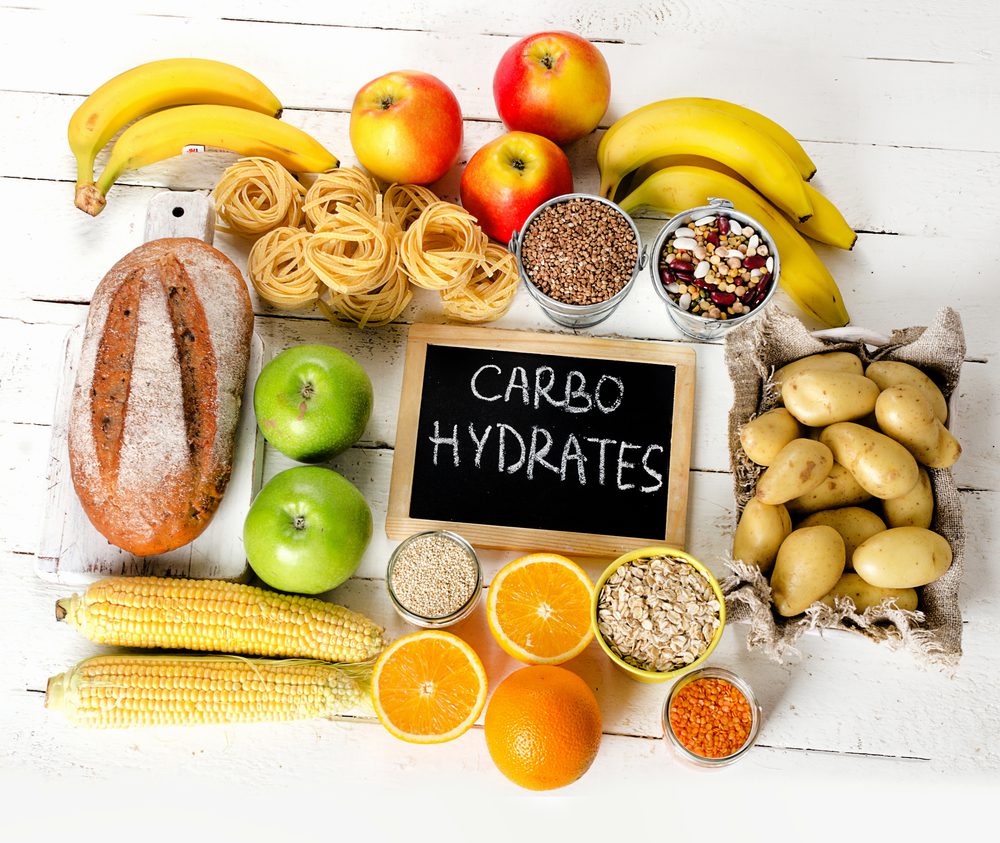 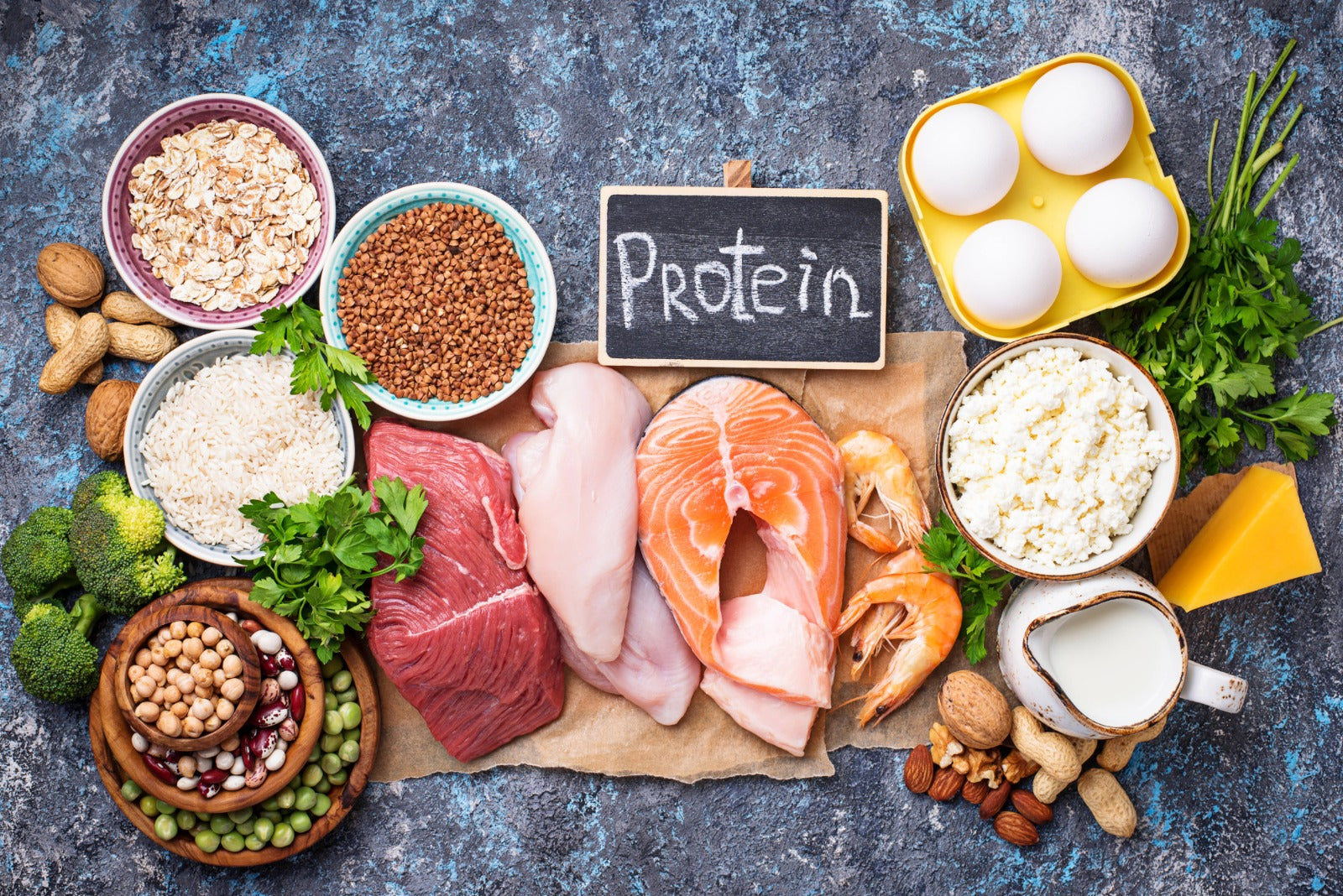 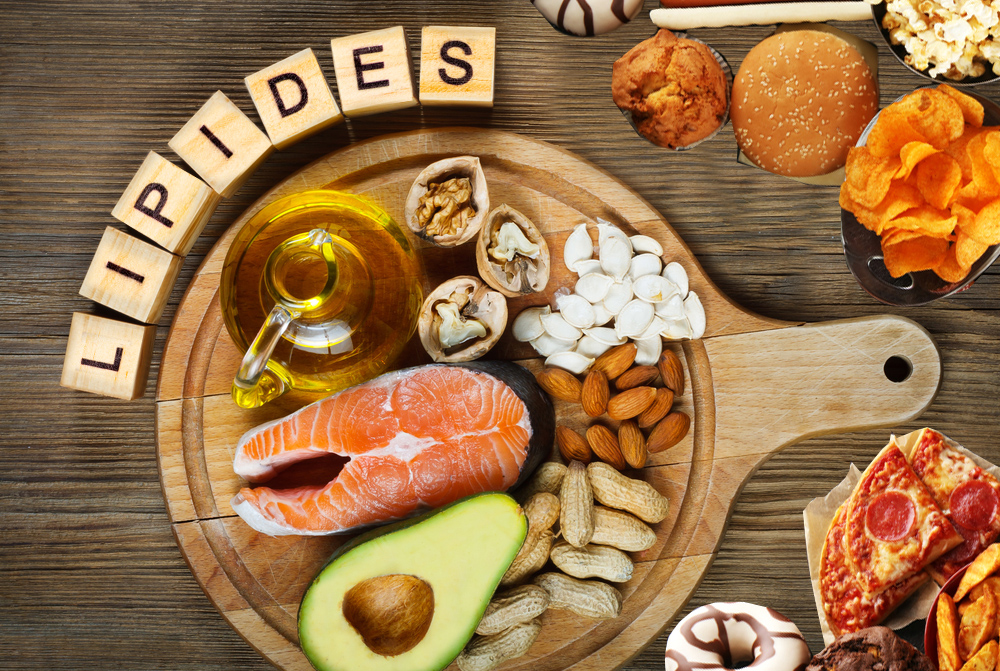 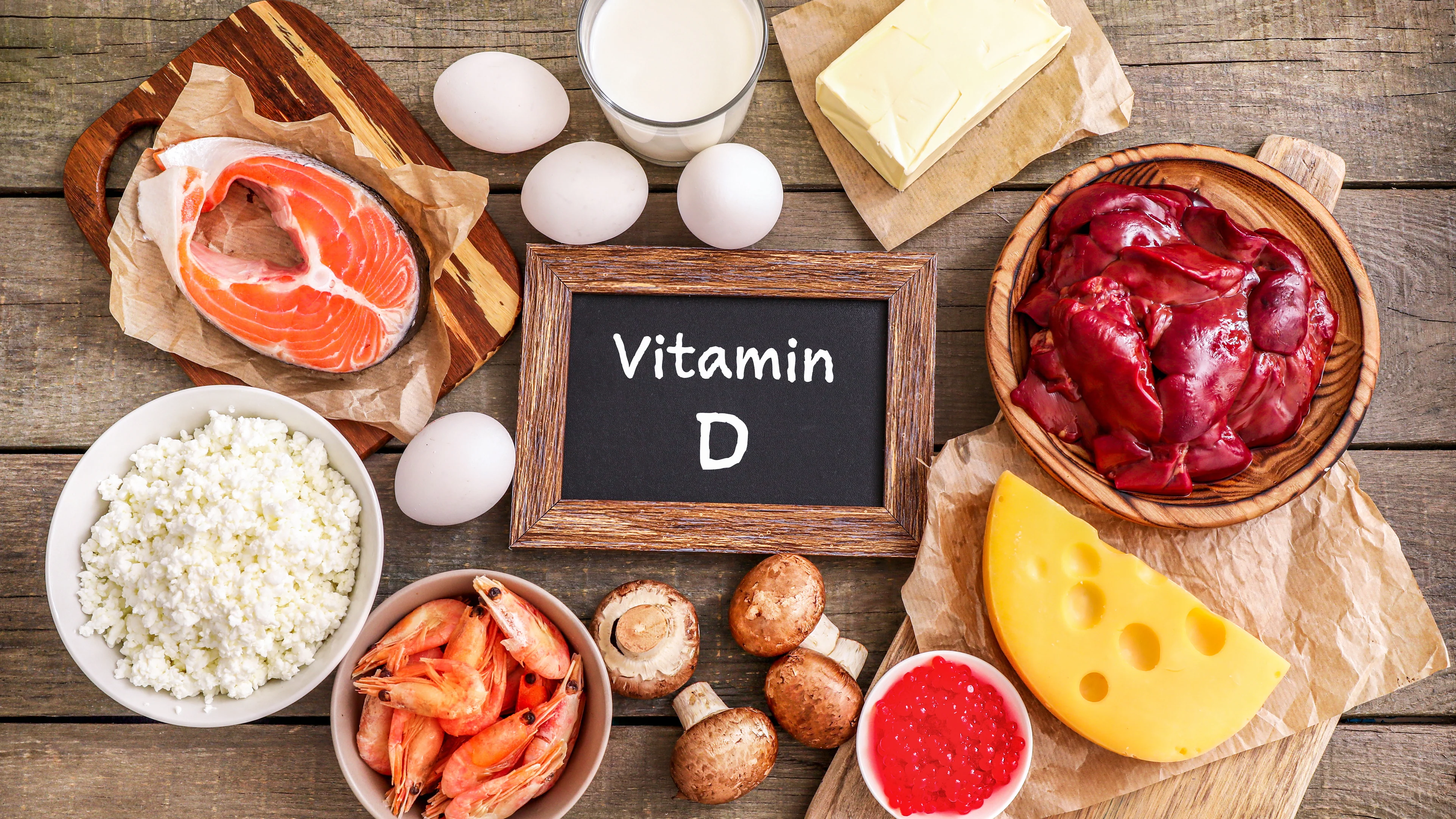 Phân loại:
Hợp chất hữu cơ được chia thành 2 loại:
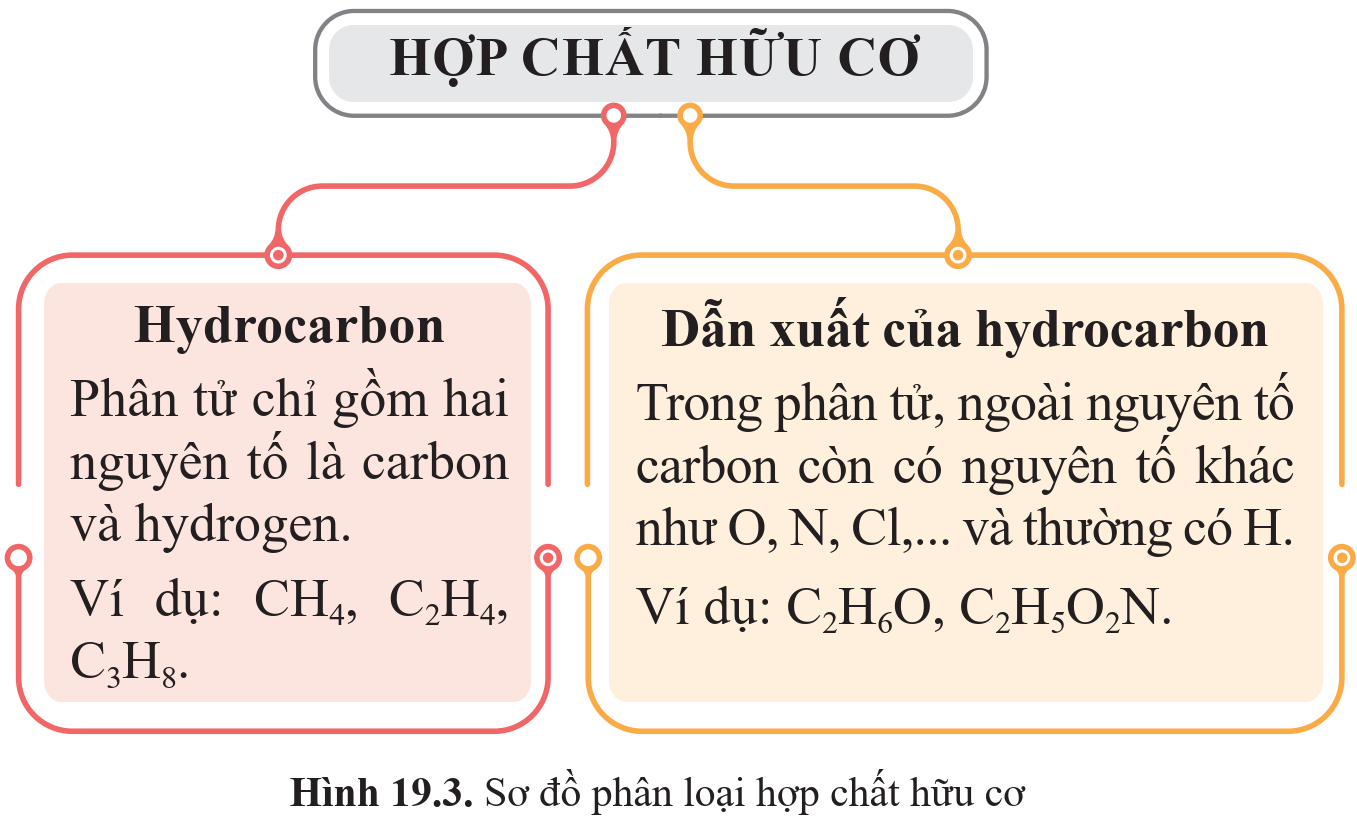 PHIẾU HỌC TẬP SỐ 1: 
Câu 1: Hãy giới thiệu một số hợp chất hữu cơ trong đời sống.
Câu 2: Bánh mì chuyển sang màu đen khi bị đun nóng ở nhiệt độ cao (hình 19.2). Giải thích hiện tượng trên.
NHÓM
LUẬN
THẢO
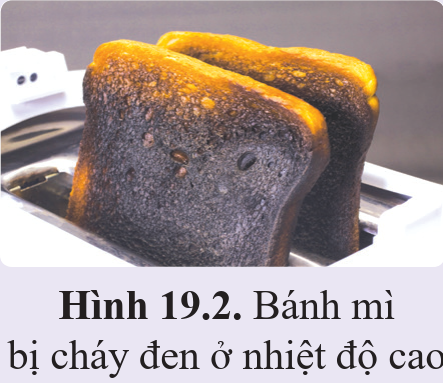 HỌC
HÓA
Luyện tập: 
1: Chỉ ra các hợp chất hữu cơ trong những hợp chất sau: C3H8O, CaCO3, C2H4, NaCl, C6H12O6.
2. Chỉ ra những hợp chất thuộc loại hydrocarbon, dẫn xuất của hydrocarbon trong các hợp chất sau: C2H6, C2H6O, C2H4, C2H3Cl.
NHÓM
LUẬN
THẢO
HỌC
HÓA
Câu 1
Ethylic alcohol
Gas
CTHH: C2H5OH
Dùng trong đun nấu có chứa các hợp chất hữu cơ như propane (C3H8), butane (C4H10),…
Sản xuất giấm ăn
Sản xuất đồ uống chứa cồn
Chạy động cơ
Sản xuất cồn đốt
Câu 2
Tinh bột
Khi đun nóng bánh mì ở nhiệt độ cao thì bánh mì chuyển sang màu đen do các phản ứng phân hủy tinh bột và đường tạo thành carbon (C).
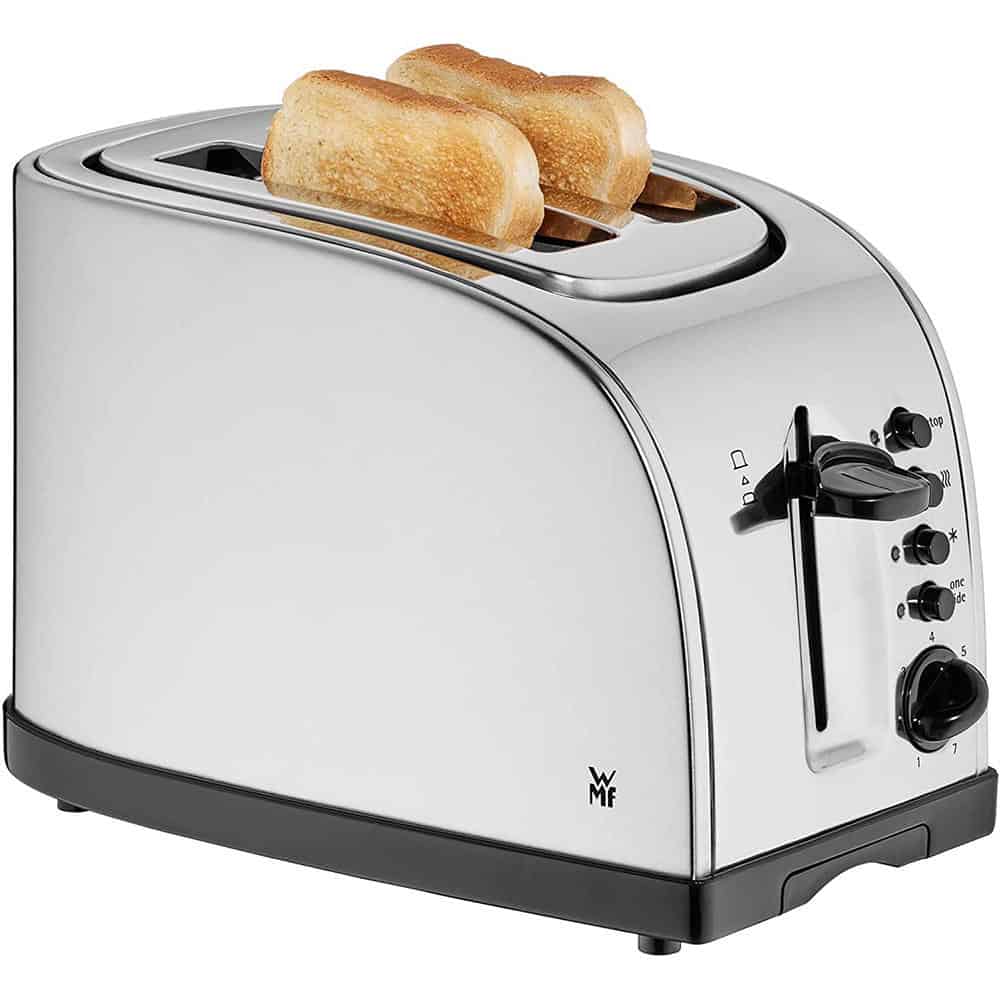 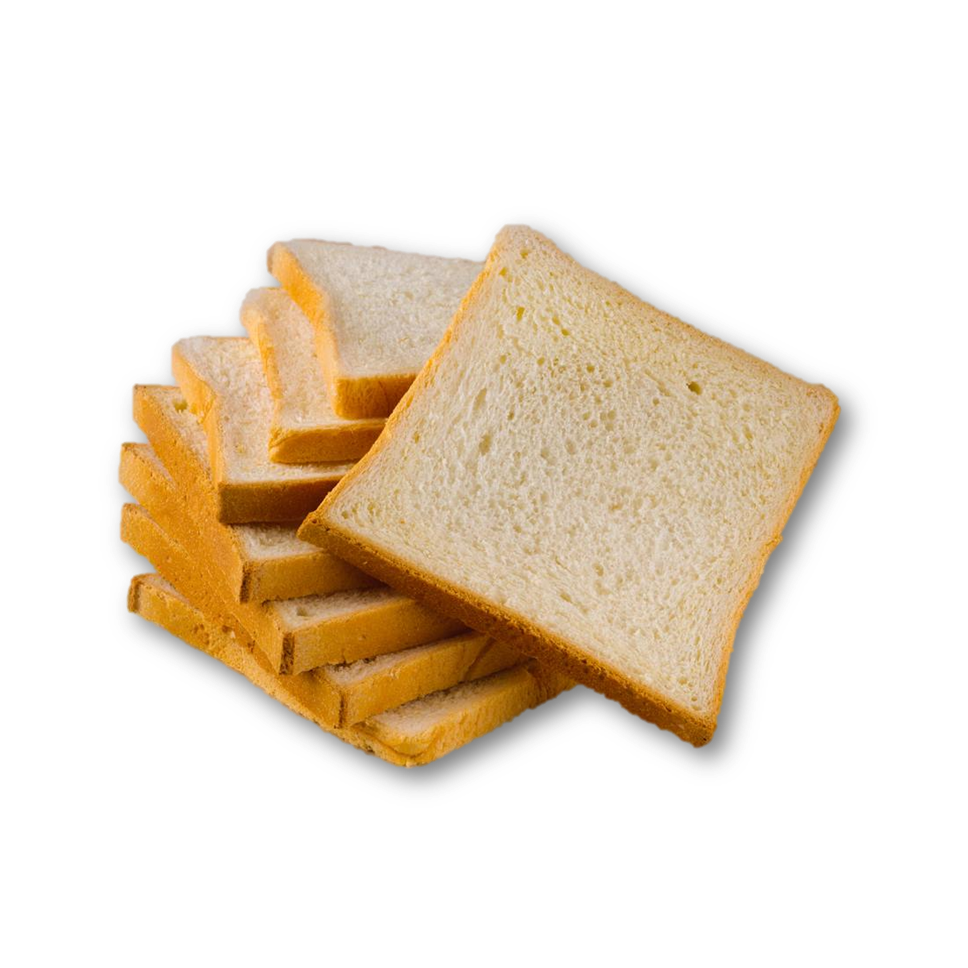 Đường
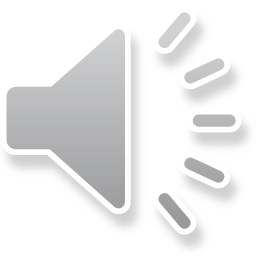 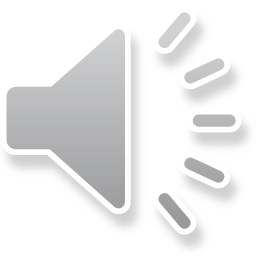 Luyện tập 1
Chỉ ra các hợp chất hữu cơ trong những hợp chất sau:
C3H8O
C2H4
CaCO3
NaCl
C6H12O6
Luyện tập 2
Chỉ ra những hợp chất thuộc loại hydrocarbon, dẫn xuất của hydrocarbon
C2H6
C2H6O
C2H4
C2H3Cl
HYDROCARBON
DẪN XUẤT CỦA HYDROCARBON
3. Hoá học hữu cơ
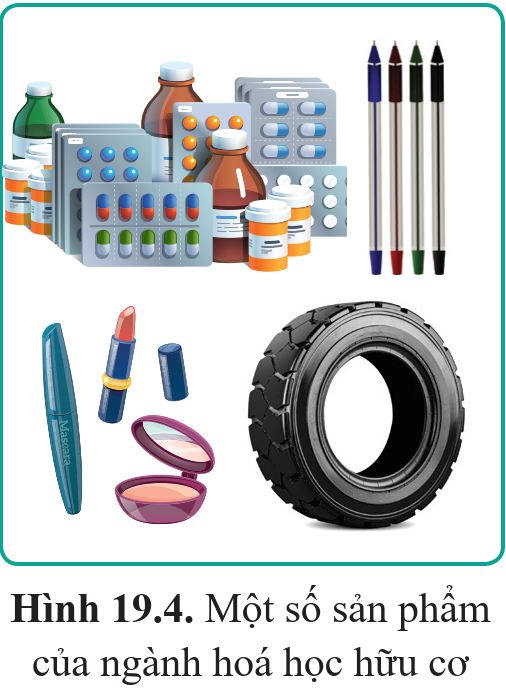 Em hãy đọc thông tin mục I.3, quan sát Hình 19.4 – SGK tr.98, thảo luận nhóm đôi và trả lời câu hỏi:
Hoá học hữu cơ là gì?
Nêu một vài sản phẩm của hoá học hữu cơ.
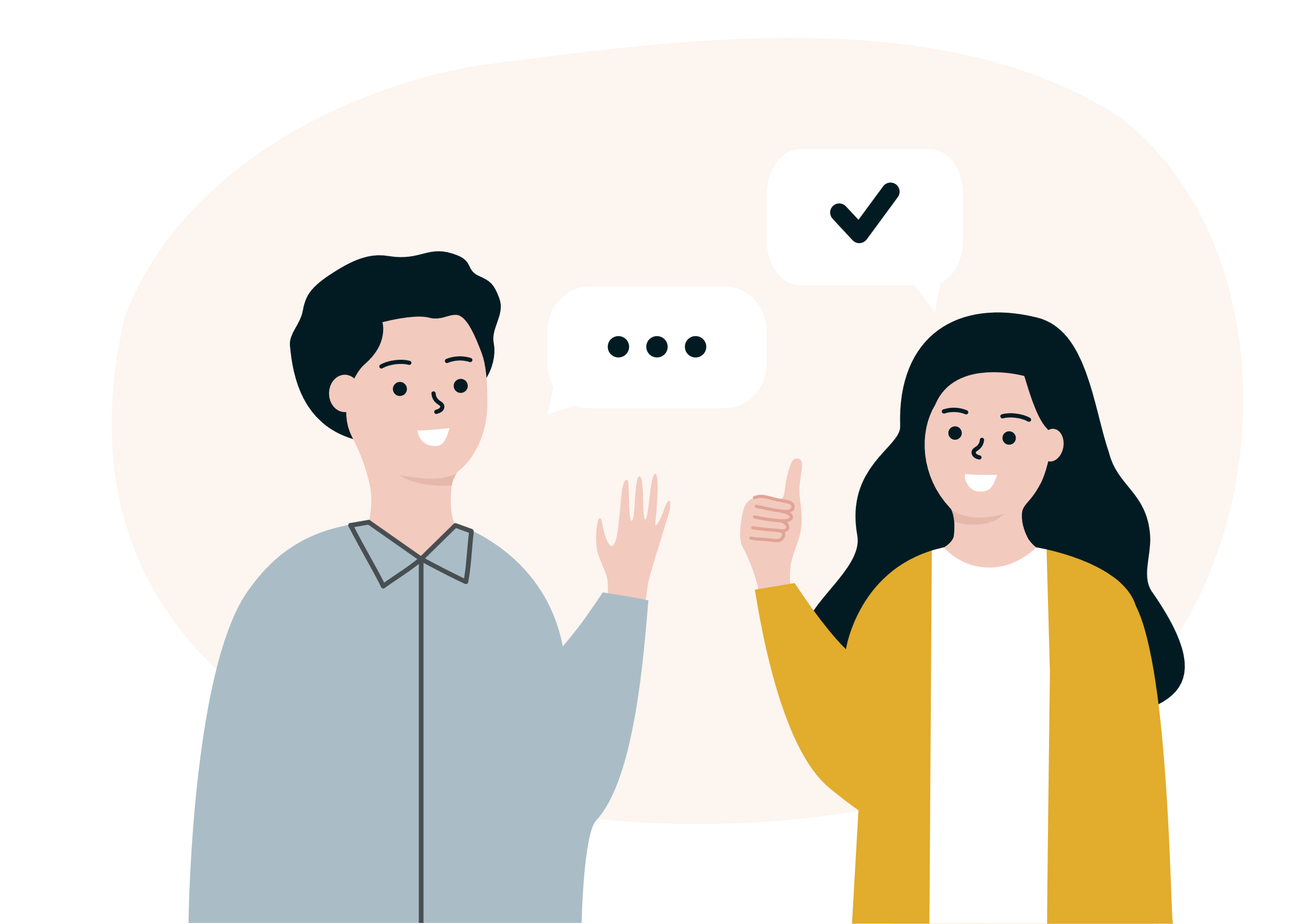 Là ngành hoá học chuyên nghiên cứu về các hợp chất hữu cơ.
Khái niệm:
Vitamin
Mĩ phẩm
Chất dẻo
Tơ sợi tổng hợp
Cao su tổng hợp
Thuốc chữa bệnh
Ứng dụng:
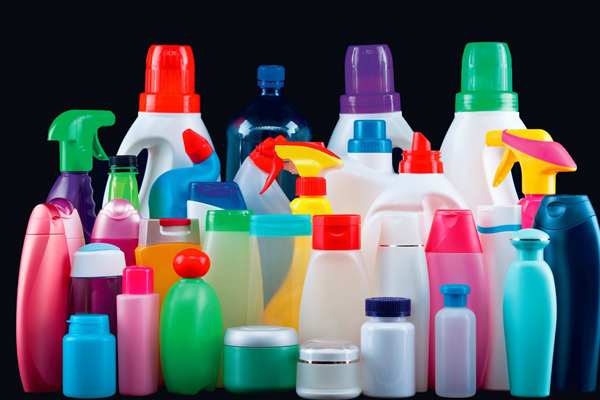 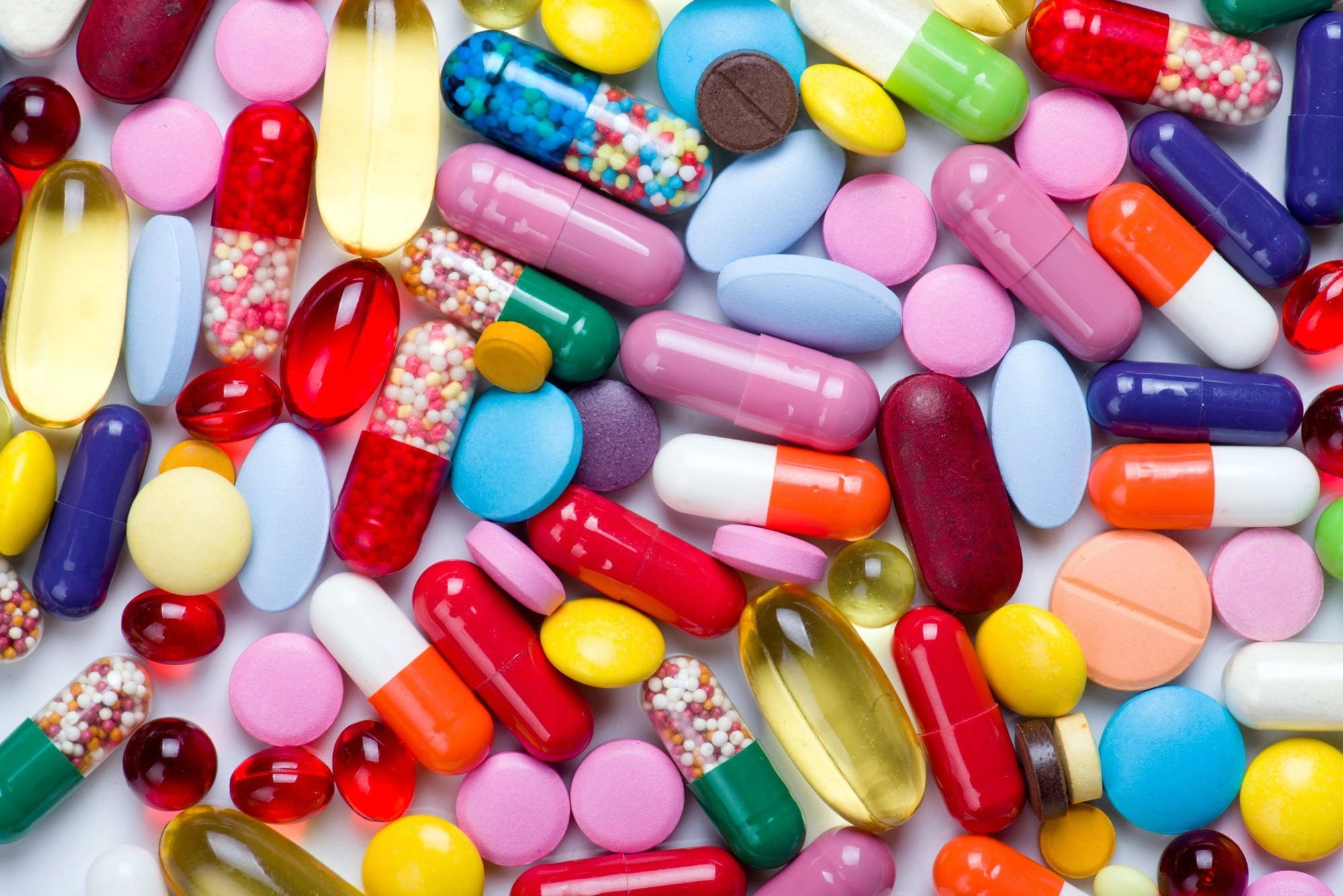 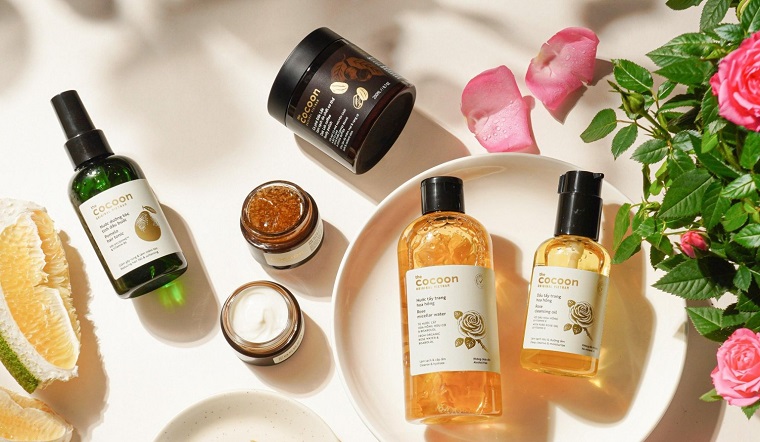 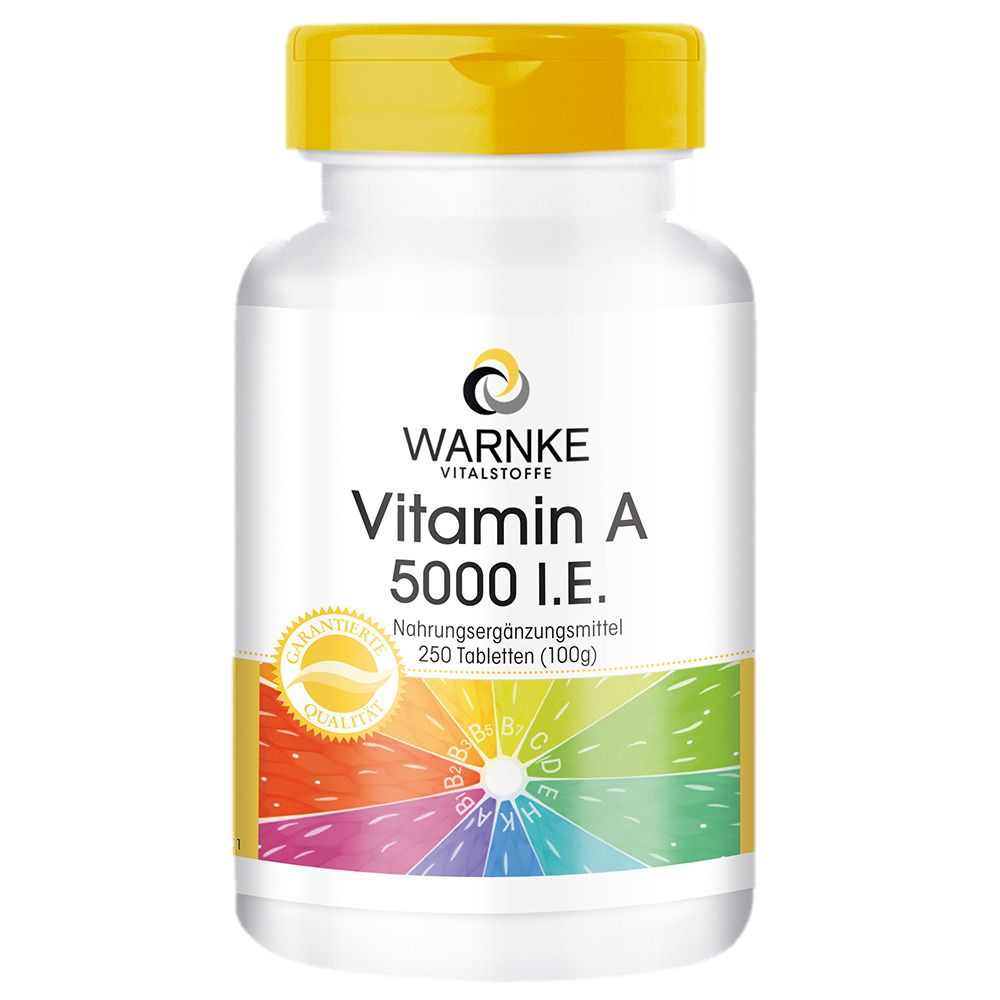 II
ĐẶC ĐIỂM CẤU TẠO PHÂN TỬ HỢP CHẤT HỮU CƠ
1. Hóa trị và liên kết giữa các nguyên tử
liên kết ion
Hầu hết trong các phân tử hợp chất hữu cơ là:
liên kết cộng hoá trị
Chia lớp thành 4 nhóm, mỗi nhóm bầu ra nhóm trưởng và thư kí.
Nhiệm vụ: Mỗi nhóm tìm hiểu, thu thập thông tin, quan sát hình 19.5 - SGK tr.98, 99 và trả lời câu hỏi:
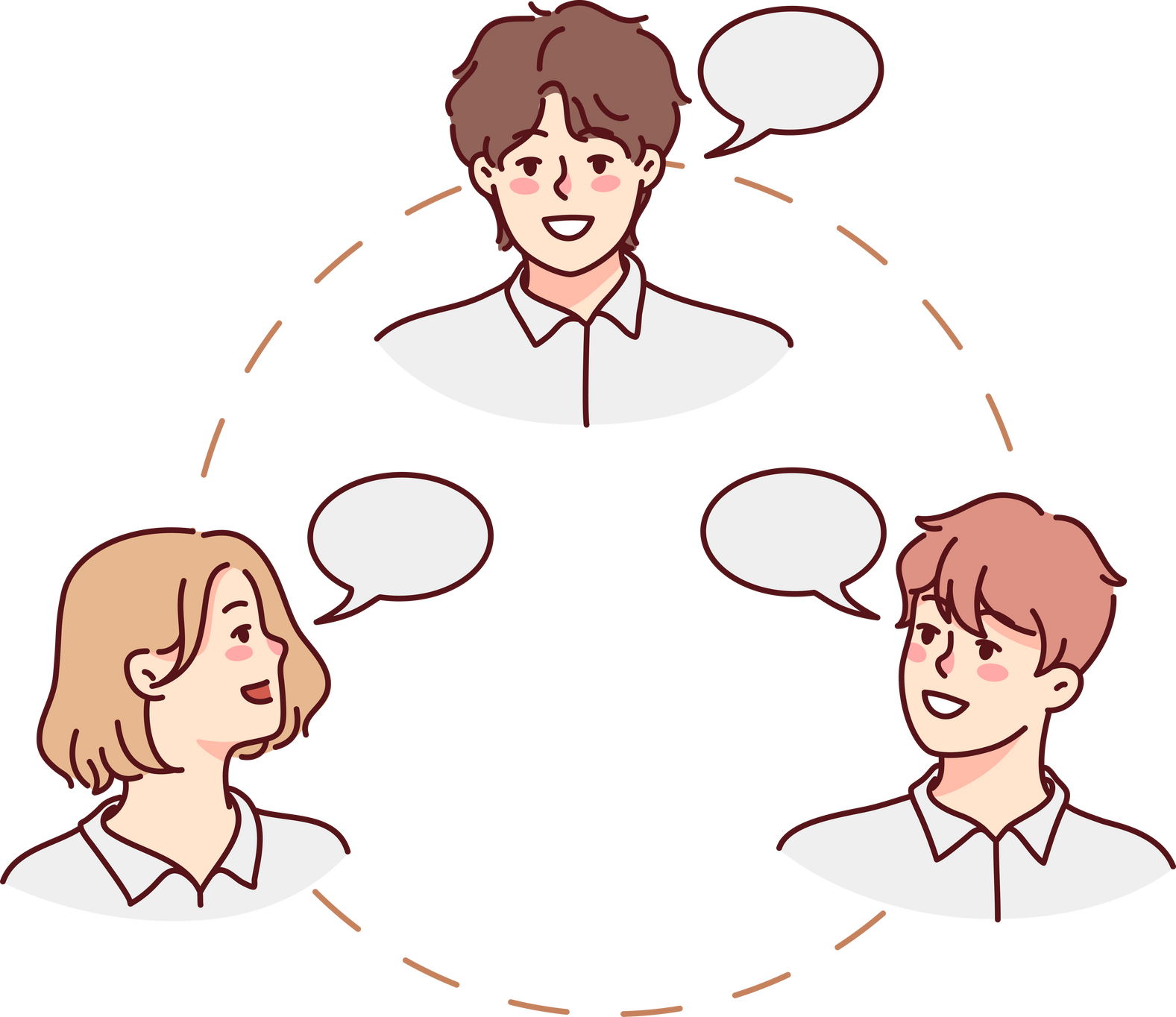 Xác định hoá trị của C trong methane và  methylic alcohol.
Trong phân tử methane và methylic alchol, liên kết giữa các nguyên tử là liên kết cộng hoá trị hay liên kết ion?
HOẠT ĐỘNG THEO NHÓM
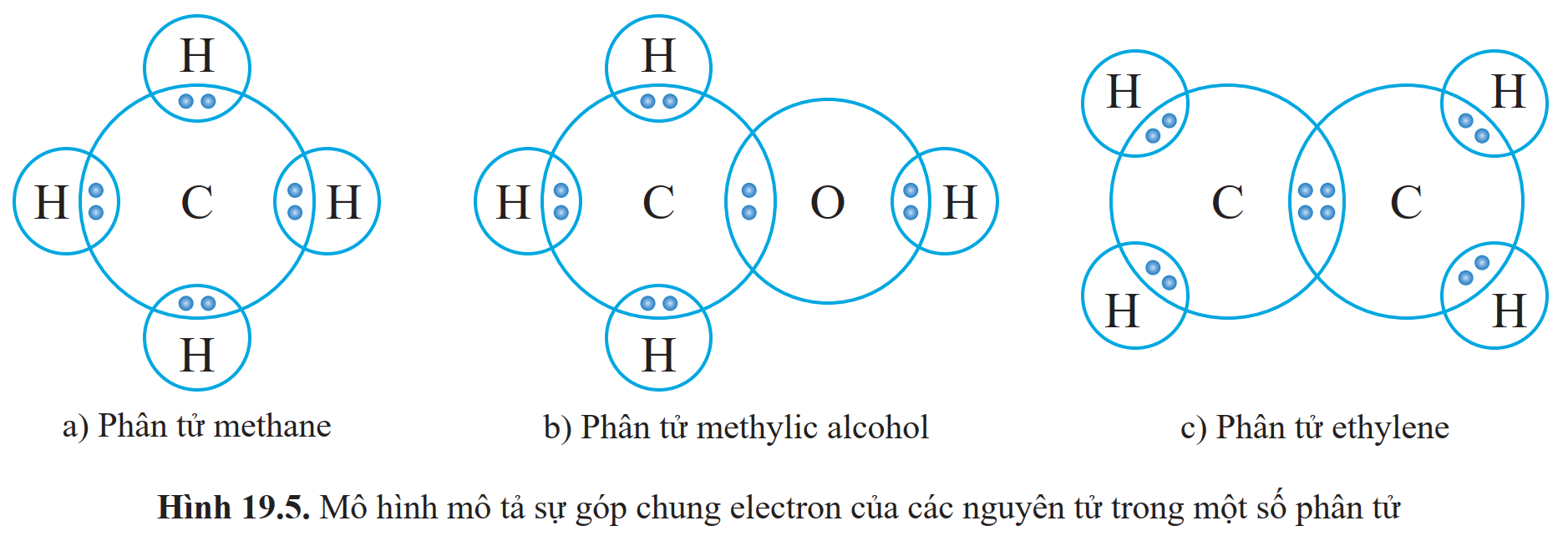 Câu 1: Hoá trị của C trong methane và methylic alcohol là IV.
Câu 2: Trong phân tử methane và methylic alcohol, liên kết giữa các nguyên tử là liên kết cộng hóa trị do các nguyên tử sử dụng các cặp electron dùng chung để tạo liên kết.
Từ mô hình 19.5. Mô hình mô tả sự góp chung electron các nguyên tử của các phân tử methane, methylic alcohol, ethylen, hãy thay thế mỗi cặp electron bằng một nét (-) để được công thức cấu tạo của chúng.
Nêu nhận xét về hoá trị của H, C, O trong hợp chất hữu cơ là bao nhiêu? Mỗi liên kết giữa các phân tử ứng với mấy nét gạch (-).
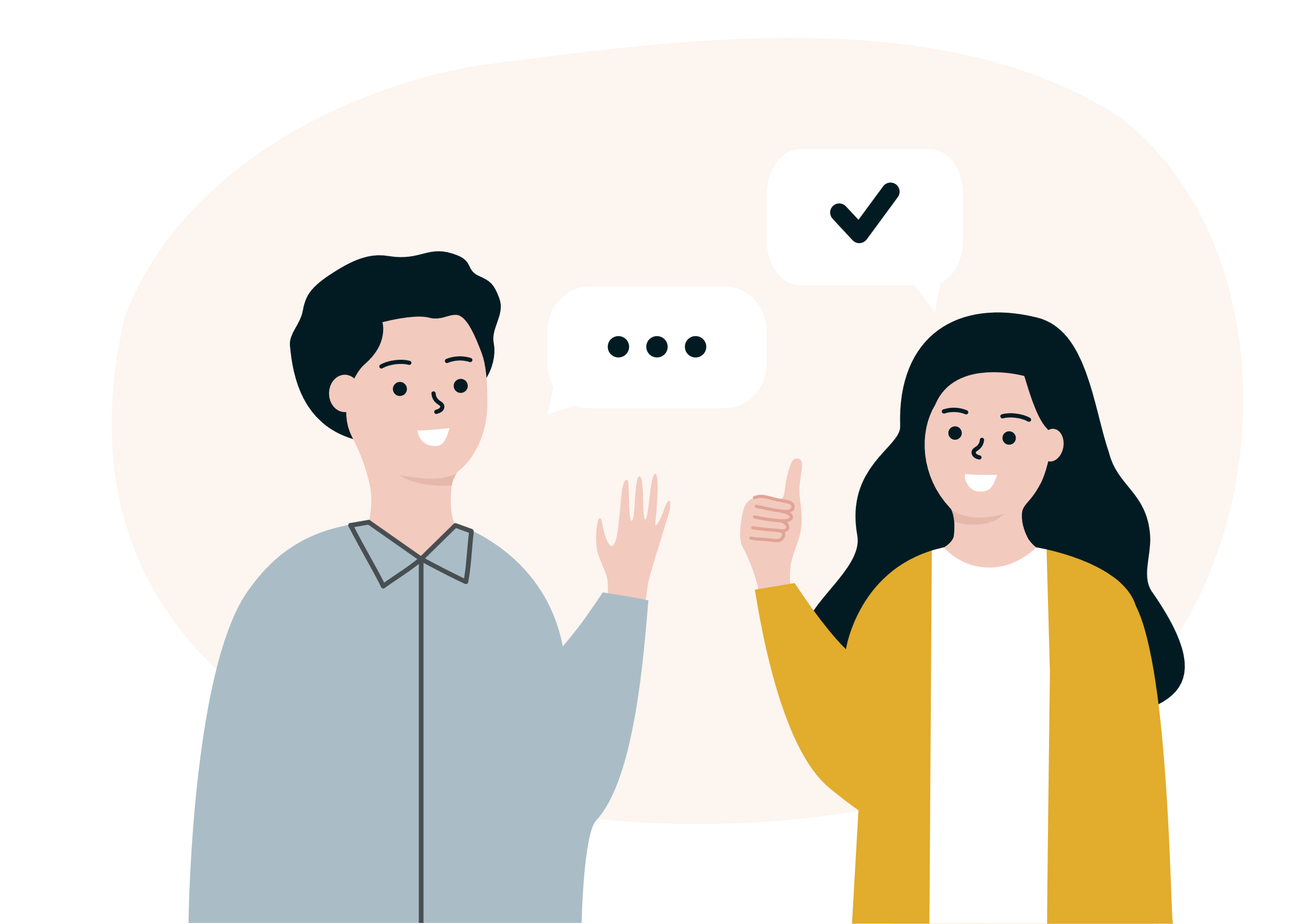 THẢO LUẬN NHÓM ĐÔI
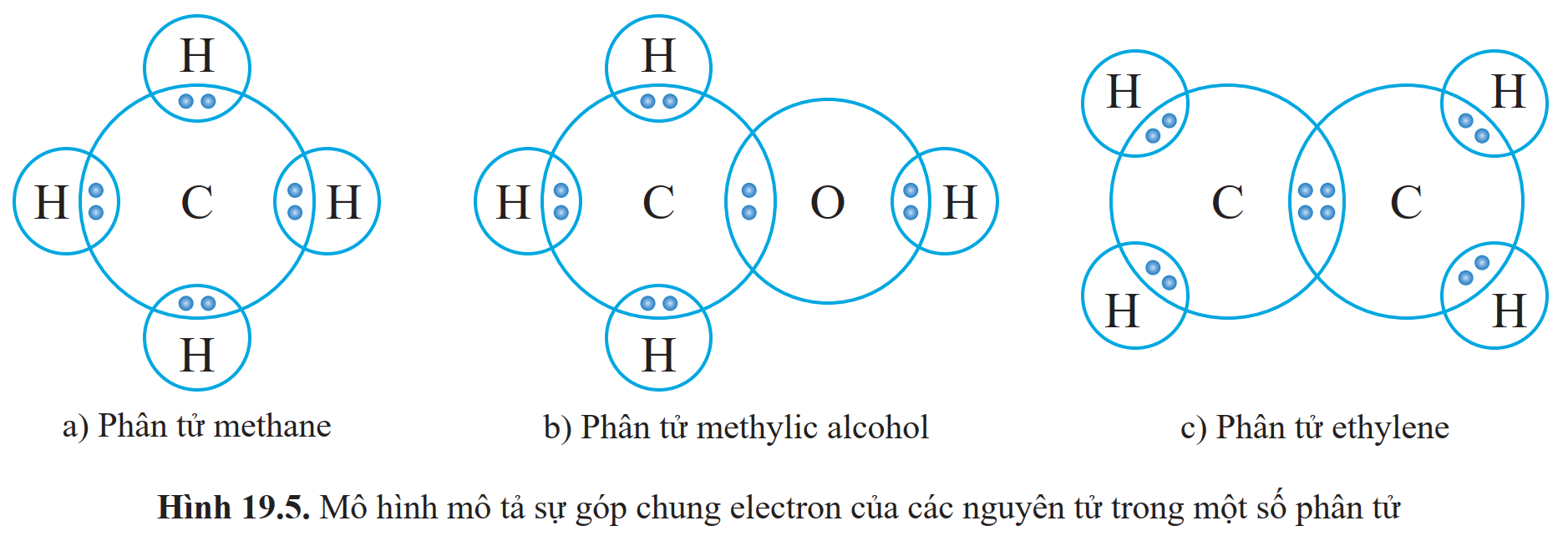 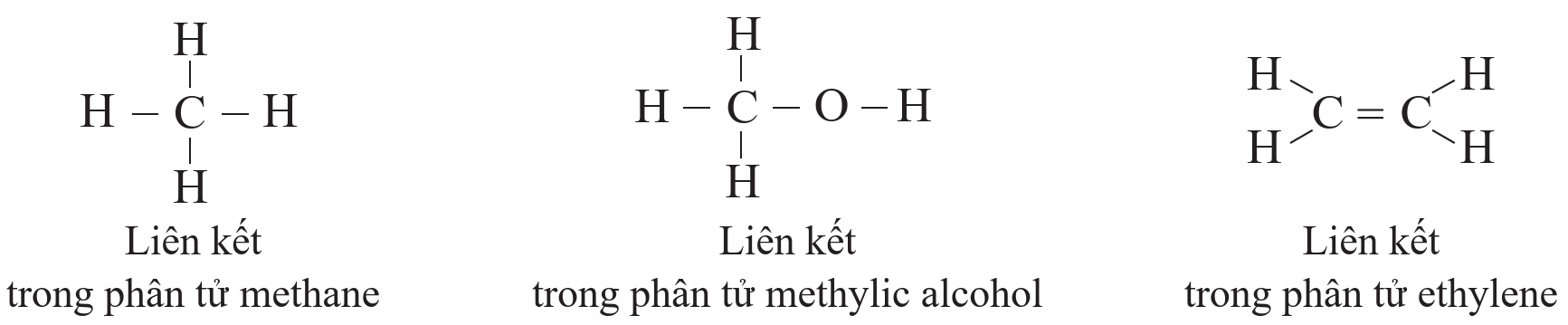 - Hoá trị của H, C, O tương ứng là I, IV, II. 
- Mỗi liên kết giữa hai nguyên tử được kí hiệu bằng một nét gạch (-) để biểu diễn một đơn vị hoá trị.
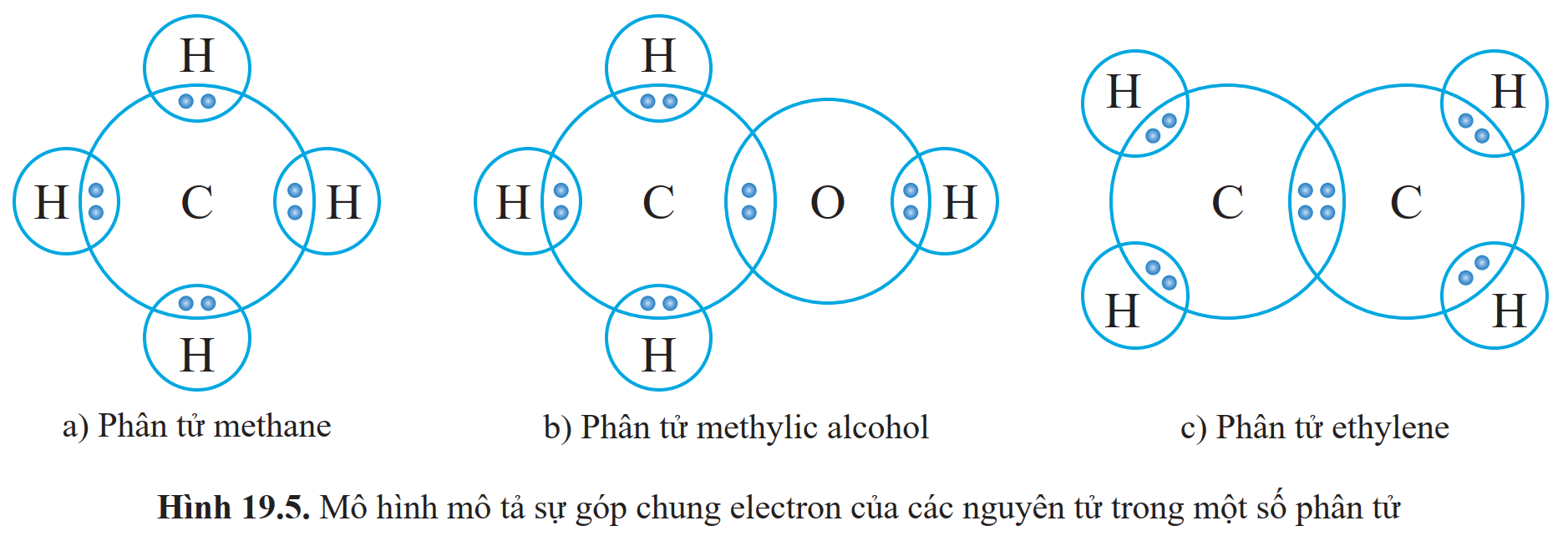 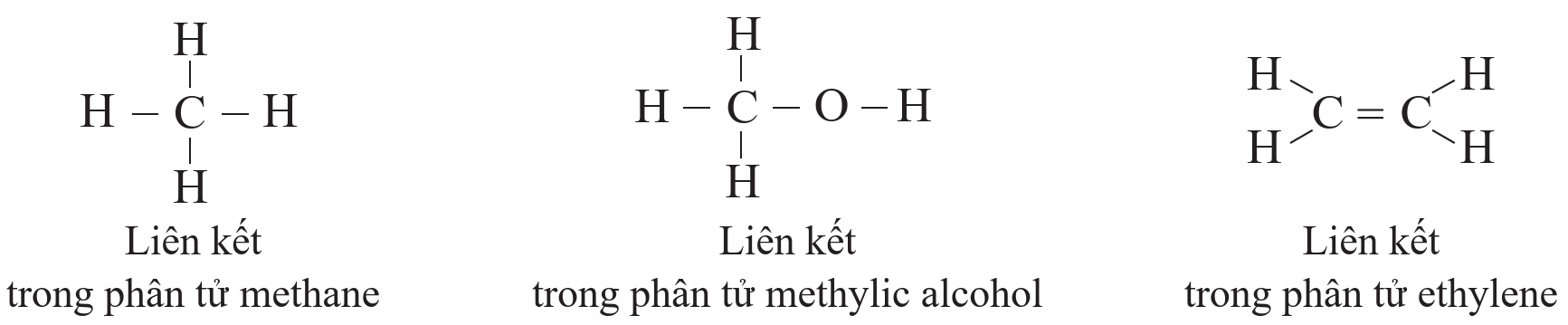 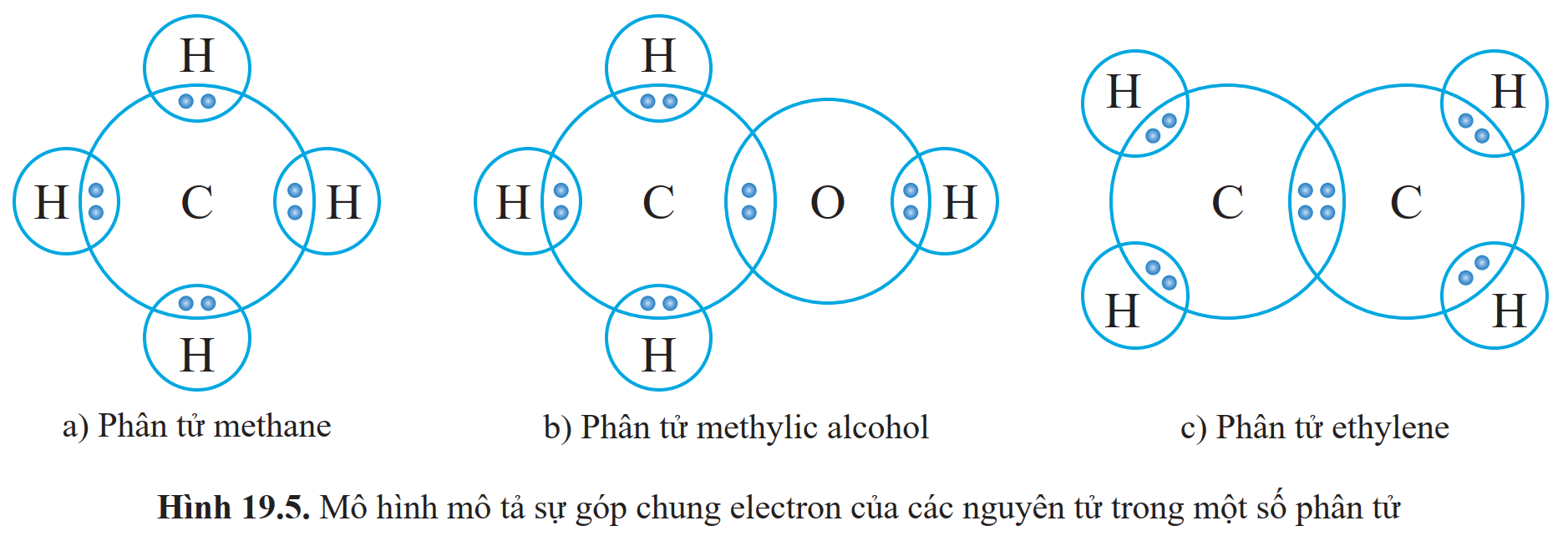 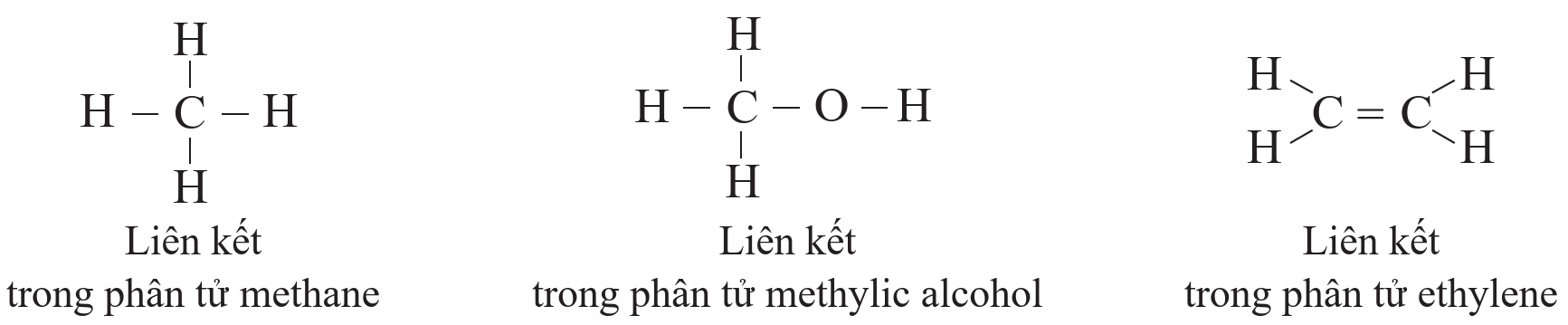 Câu hỏi luyện tập
Trong phân tử methylic alcohol bao gồm:
- 3 liên kết đơn giữa C và H;
- 1 liên kết đơn giữa C và O;
- 1 liên kết đơn giữa O và H.
Luyện tập 3: Xác định số liên kết của nguyên tử carbon, hydrogen và oxygen trong phân tử methylic ancohol.
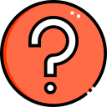 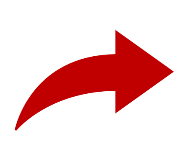 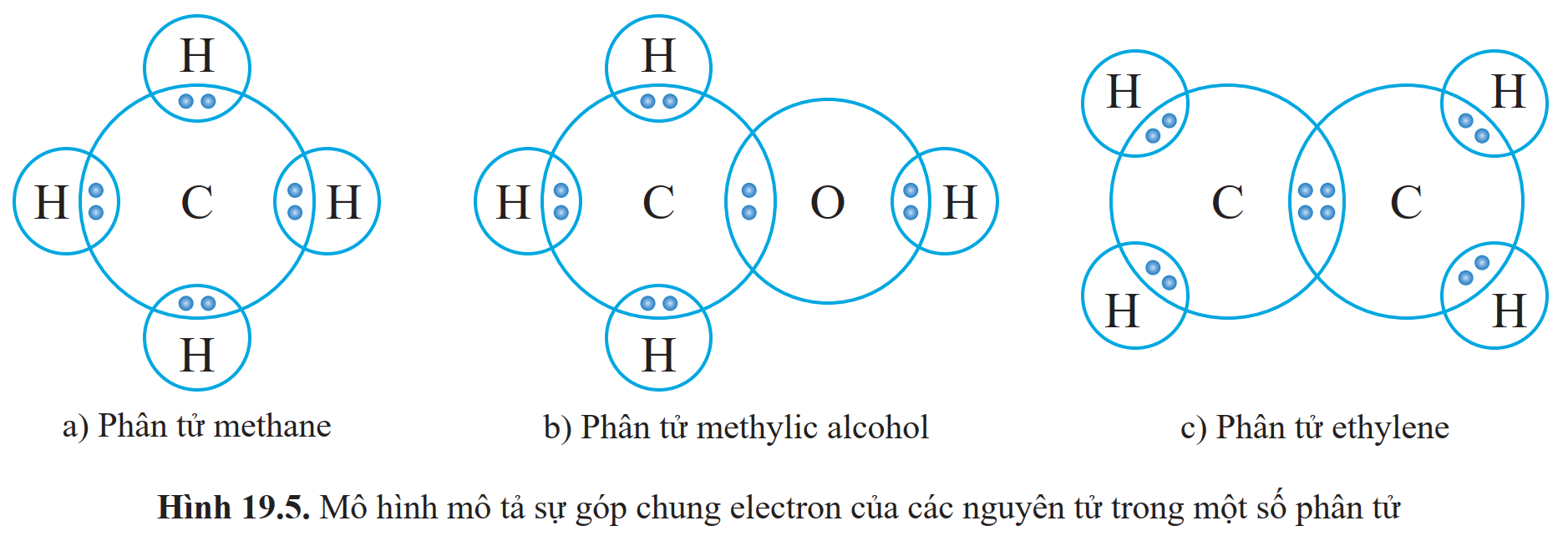 KẾT LUẬN
LIÊN KẾT GIỮA CÁC NGUYÊN TỬ
Liên kết đơn
Liên kết đôi
Là liên kết giữa hai nguyên tử bằng hai cặp electron dùng chung.
Được biểu thị bằng một nét gạch (═).
Là liên kết giữa hai nguyên tử bằng một cặp electron dùng chung.
Được biểu thị bằng một nét gạch (─).
KẾT LUẬN
TRONG HỢP CHẤT HỮU CƠ
Liên kết giữa các nguyên tử
Hóa trị của các nguyên tố
Oxygen = II
Liên kết cộng hóa trị.
Carbon = IV
Hydrogen = I
2. Mạch carbon
Trong các phân tử hữu cơ, các nguyên tử C không chỉ liên kết với H mà còn trực tiếp liên kết với nhau tạo thành mạch carbon.
Vậy phân tử có bao nhiêu loại mạch carbon?
Liên kết trong phân tử ethane (C2H6) và propane (C3H8) được biểu diễn:
H
H
H
H
H
H
H
H
H
H
H
C
C
C
H
H
C
C
H
Phân tử propane
Phân tử ethane
KẾT LUẬN
Phân loại mạch carbon
Những nguyên tử C liên kết với nhau tạo thành các dạng mạch carbon khác nhau
Mạch hở phân nhánh
Mạch hở không phân nhánh
Mạch vòng
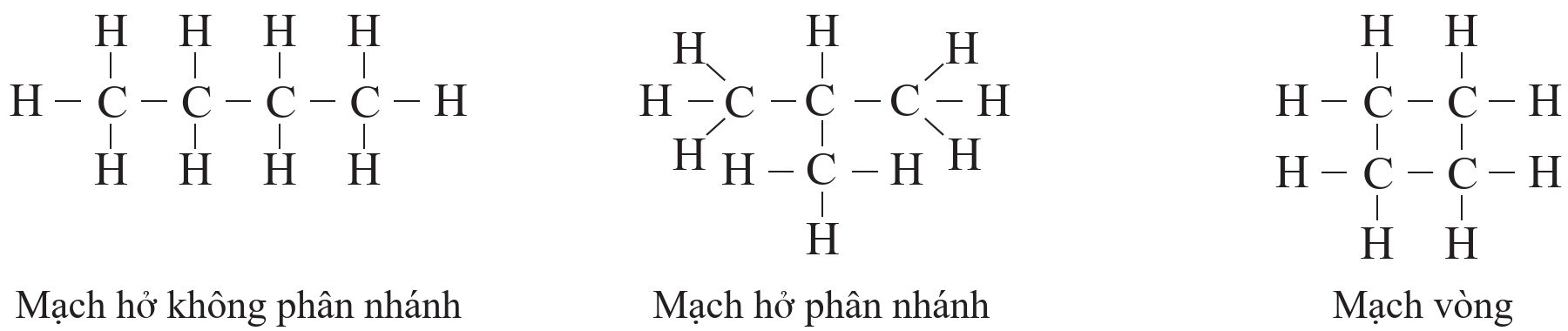 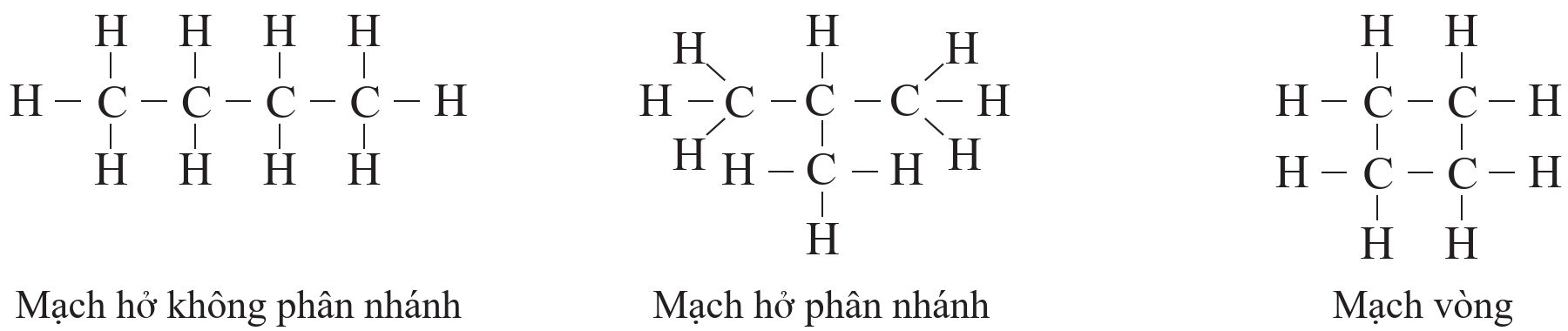 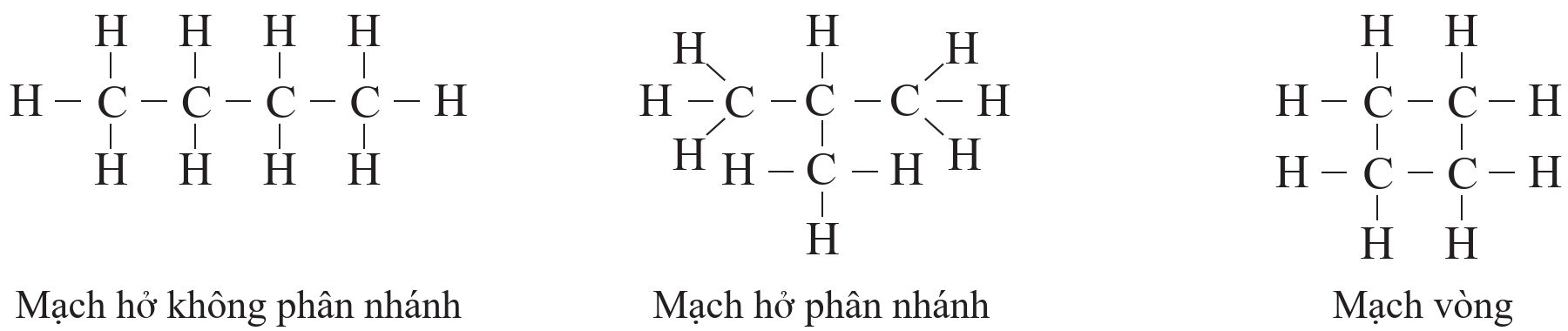 3. Trật tự liên kết trong phân tử
THẢO LUẬN NHÓM
Cần lấy bao nhiêu quả cầu để tượng trưng cho các nguyên tử trong phân tử C2H6O? Các quả cầu được gắn lại với nhau bằng gì? 
Có thể lắp được bao nhiêu mô hình khác nhau từ những quả cầu và các thanh nối trên?
Biểu diễn liên kết giữa các nguyên tử trong phân tử theo mô hình lắp được.
Tiến hành lắp mô hình phân tử C2H6O để tìm hiểu trật tự liên kết giữa các nguyên tử trong phân tử.
Thí nghiệm: Lắp mô hình phân tử hợp chất hữu cơ có công thức phân tử C2H6O
Chuẩn bị
Các quả cầu tượng trưng cho các nguyên tử C, H, O.
Các thanh nối tượng trưng cho liên kết.
Tiến hành thí nghiệm
Bước 1
O
C
H
H
C
H
H
Thanh nối
H
H
Bước 2
Gắn các quả cầu lại với nhau bằng các thanh nối
Có thể lắp được 2 mô hình khác nhau từ những quả cầu và thanh nối trên:
Kết quả:
Mô hình 1
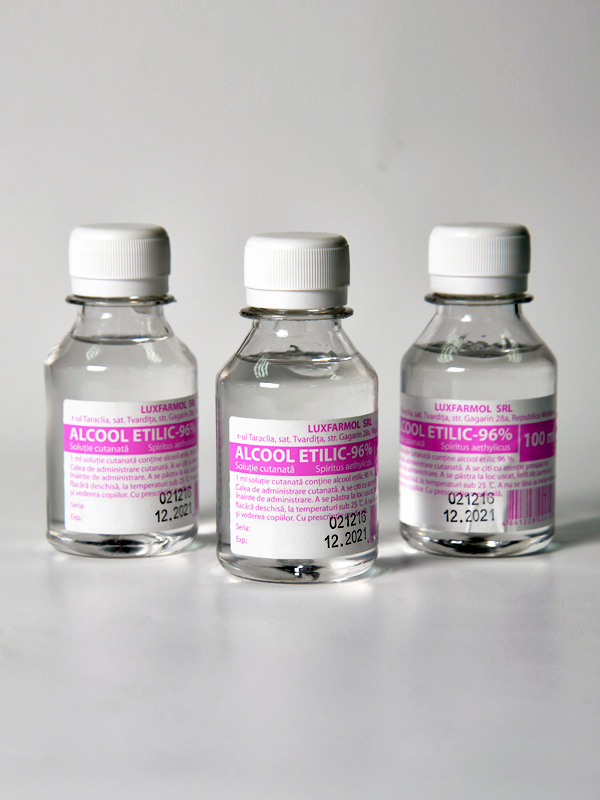 H
H
H
C
C
O
H
H
H
Ethylic alcohol
(Chất lỏng, tan nhiều trong nước)
Có thể lắp được 2 mô hình khác nhau từ những quả cầu và thanh nối trên:
Kết quả:
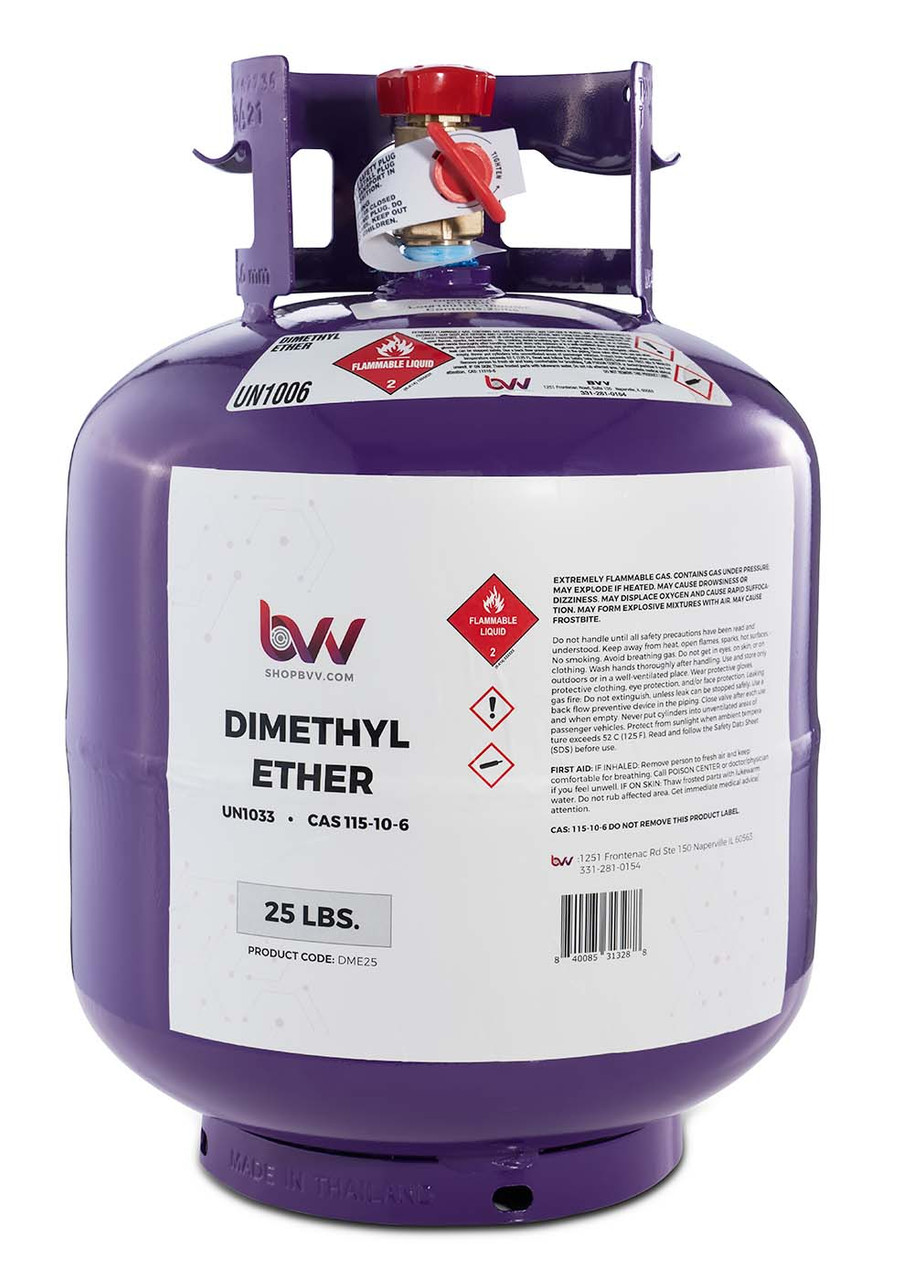 Mô hình 2
H
H
H
C
O
C
H
H
H
Dimethyl ether
(Chất khí, ít tan trong nước)
Các em hãy thảo luận:
Chỉ ra sự khác nhau về trật tự liên kết giữa các phân tử trong phân tử ethylic alcohol và dimethyl ether.
Hãy nêu kết luận về mối liên hệ giữa trình tự liên kết với tính chất phân tử hữu cơ.
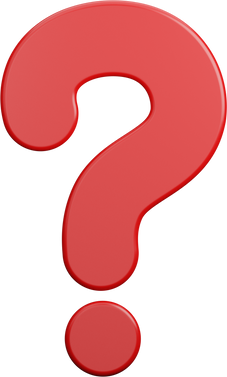 Ethylic alcohol
Dimethyl ether
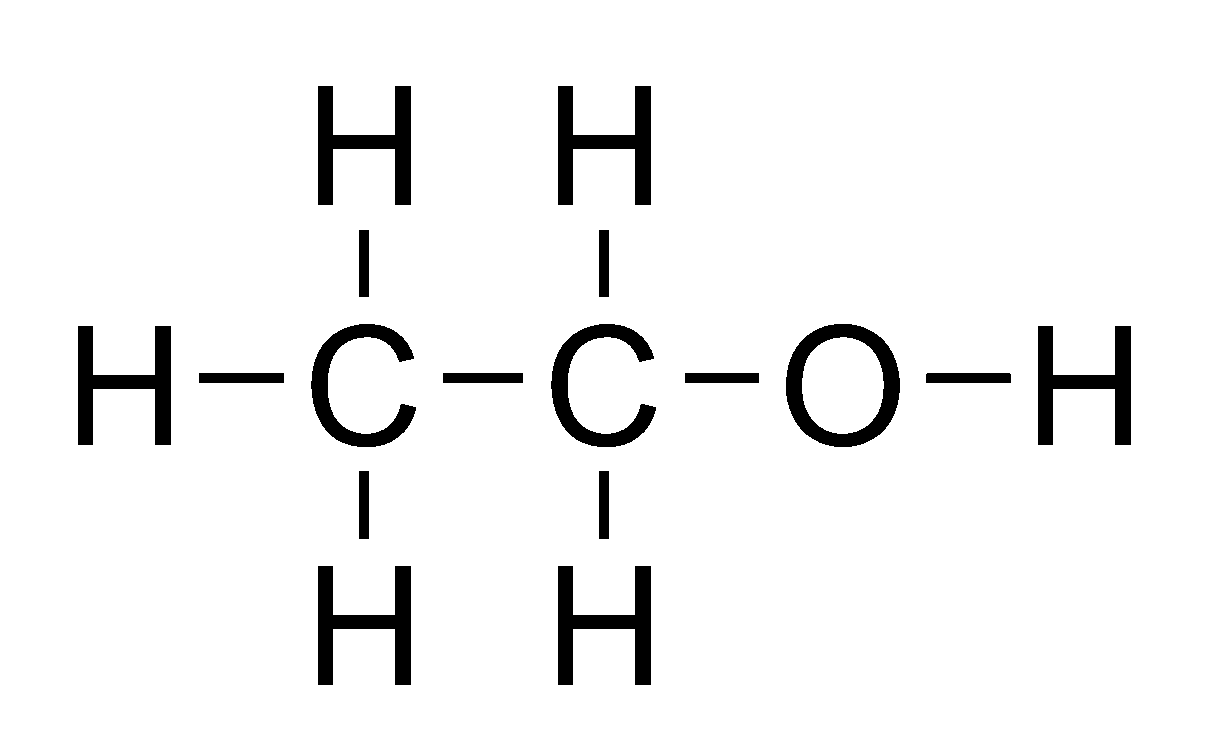 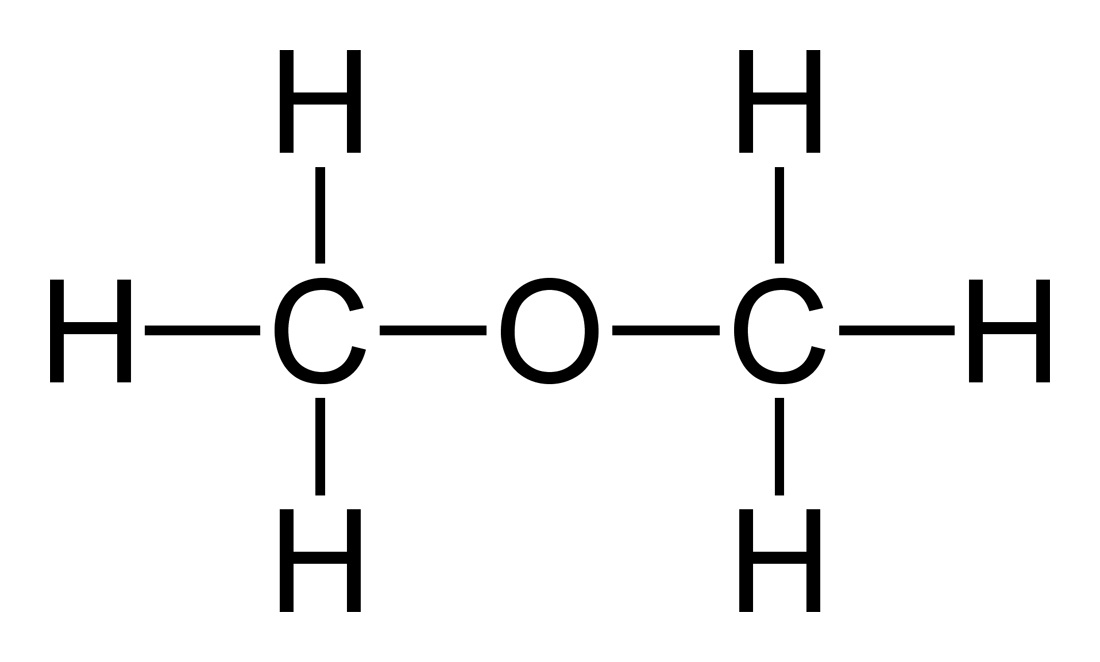 Công thức phân tử
Trật tự liên kết
Nguyên tử O liên kết với 2 nguyên tử C.
Nguyên tử O chỉ liên kết với 1 nguyên tử C.
Kết luận: Mỗi hợp chất hữu cơ có một trật tự liên kết xác định giữa các nguyên tử trong phân tử. Sự thay đôi trật tự liên kết sẽ làm thay đổi tính chất của hợp chất hữu cơ.
III
CÔNG THỨC PHÂN TỬ VÀ CÔNG THỨC CẤU TẠO 
HỢP CHẤT HỮU CƠ
PHIẾU HỌC TẬP SỐ 2: 
Câu 1: Hãy cho biết công thức phân tử, công thức cấu tạo, công thức cấu tạo thu gọn là gì? Cho ví dụ.
Câu 2: Từ công thức phân tử C2H5OH, em hãy viết công thức cấu tạo đầy đủ và công thức cấu tạo thu gọn.
THẢO LUẬN NHÓM
Chia lớp thành 4 nhóm, mỗi nhóm bầu ra nhóm trưởng và thư kí.
Nhiệm vụ: Khai thác thông tin mục III, quan sát Bảng 19.1 - SGK tr.100, 101 và trả lời câu hỏi:
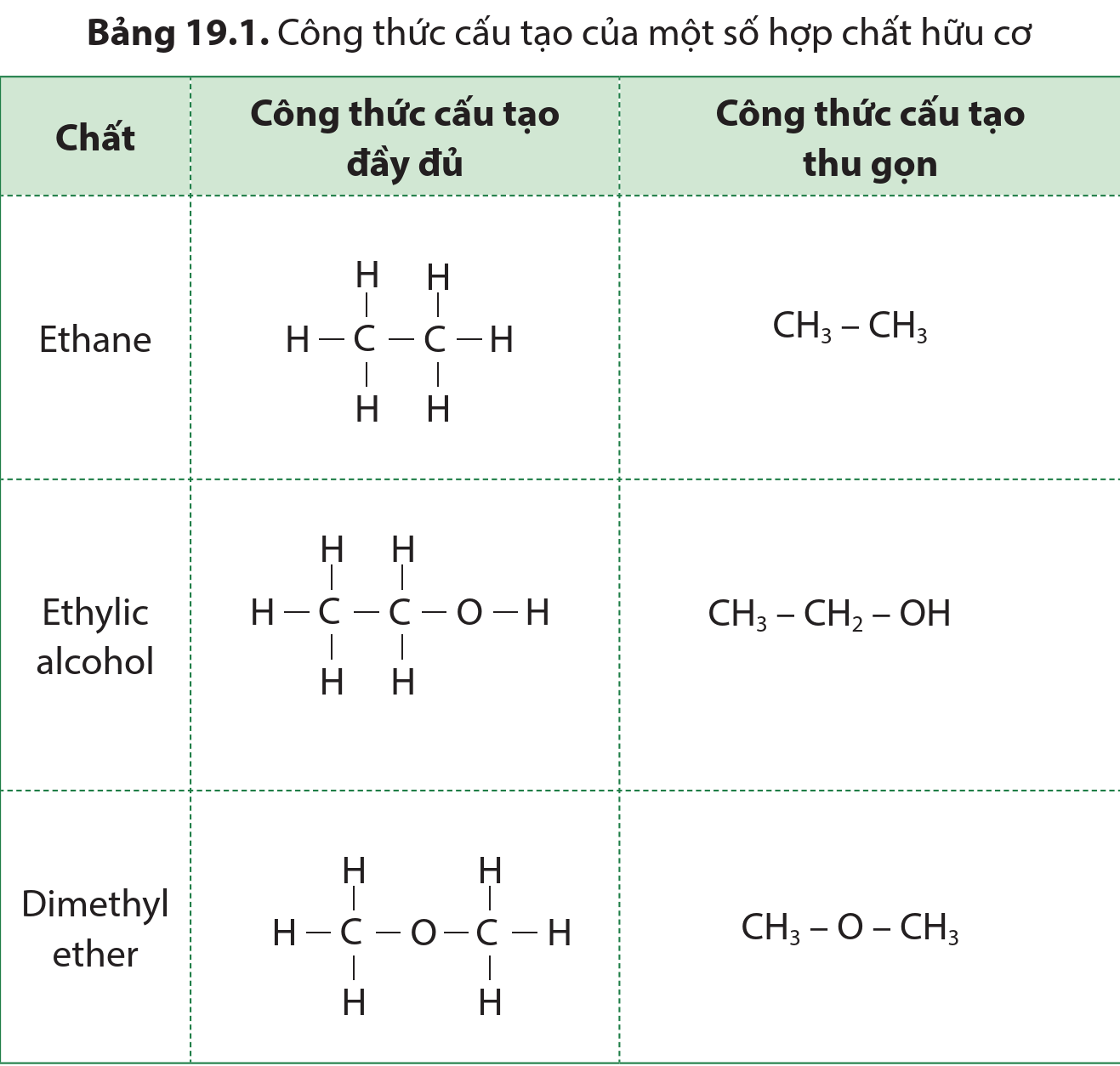 Biểu diễn đầy đủ các liên kết giữa các nguyên tử trong phân tử hợp chất hữu cơ.
Biểu diễn thành phần nguyên tố và số lượng nguyên tử của mỗi nguyên tố trong phân tử.
Công thức cấu tạo đầy đủ.
Công thức cấu tạo thu gọn (không biểu diễn liên kết giữa H và C, H và O,…).
Cho biết trật tự và cách thức liên kết giữa các nguyên tử trong phân tử.
Cho biết thành phần nguyên tố và số lượng nguyên tử của mỗi nguyên tố trong phân tử.
1. Công thức phân tử
Ví dụ
2. Công thức cấu tạo
Ví dụ
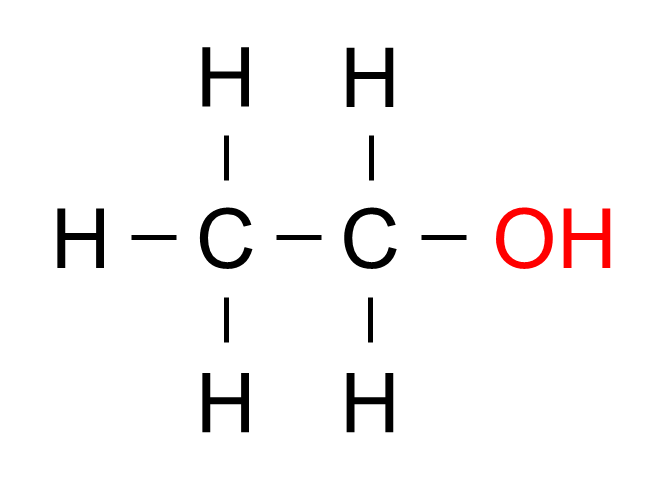 Câu hỏi luyện tập
Luyện tập 4: Chọn ý kiến đúng trong hai ý kiến sau. Giải thích
(a) Ứng với một công thức cấu tạo có thể có nhiều công thức phân tử.
(b) Ứng với một công thức cấu tạo, chỉ có một công thức phân tử.
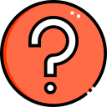 Ý kiến đúng: b
Giải thích: Khi biết công thức cấu tạo ngoài việc xác định được trật tự liên kết thì chúng ta cũng đếm được số lượng nguyên tử để xác định được công thức phân tử.
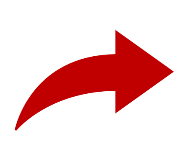 Câu hỏi luyện tập
Khi đun bếp củi, khói thoát ra chứ lượng nhỏ formaldehyde. Đây là một trong những nguyên nhân làm cho khói bếp củi có tính sát trùng. Công thức phân tử của formaldehyde là CH2O. Hãy viết công thức cấu tạo của formaldehyde.
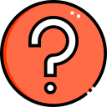 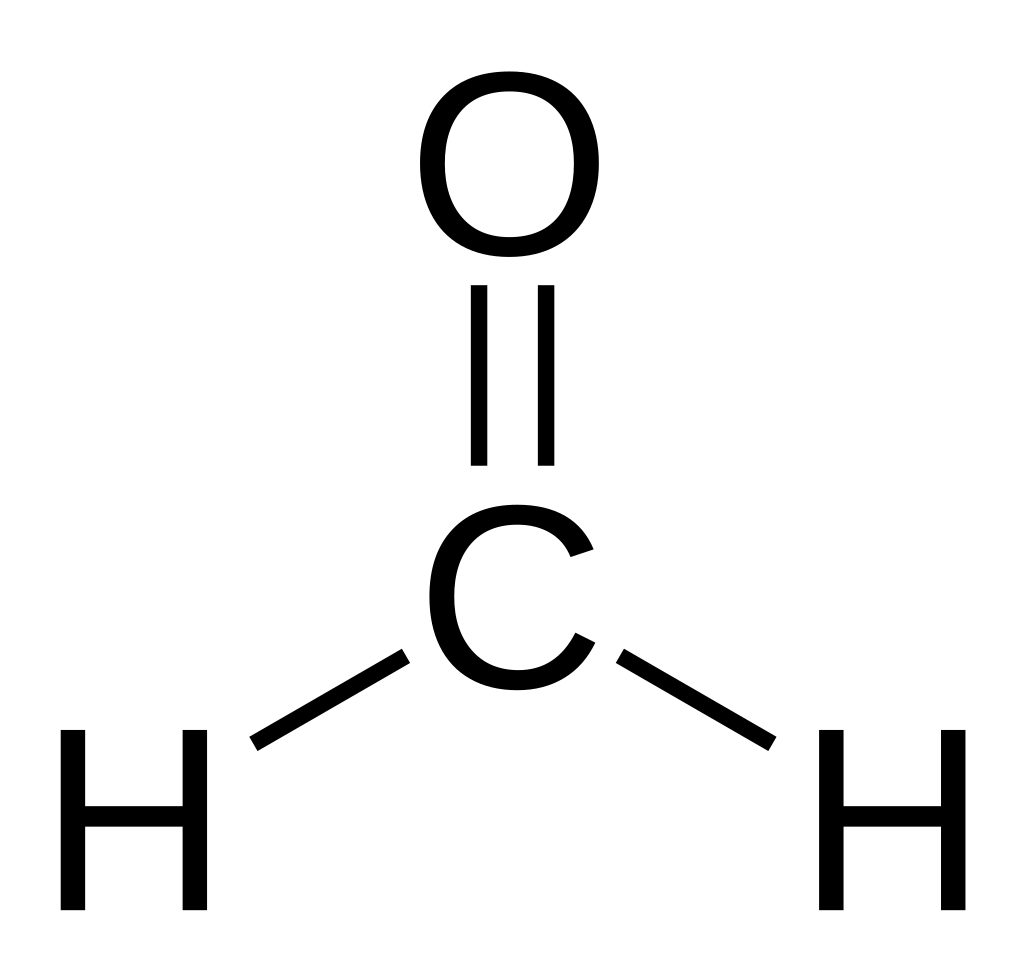 Công thức cấu tạo của formaldehyde:
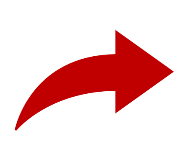 TRÒ CHƠI PHÂN TỬ
Luật chơi: Chia lớp thành 2 đội và thi đua trả lời. 
Các đội hãy lựa chọn từng quả cầu tương ứng cho các nguyên tử để trả lời câu hỏi. Câu trả lời đúng sẽ hiện liên kết giữa các nguyên tố.
Mỗi quả cầu sẽ tương ứng với từng số điểm như sau: quả cầu mang nguyên tố H có 1 điểm, quả cầu mang nguyên tố C có 2 điểm, quả cầu mang nguyên tố O có 5 điểm.
Sau khi kết thúc trò chơi, đội nào có điểm cao nhất sẽ dành chiến thắng.
TRÒ CHƠI PHÂN TỬ
H
H
H
C
H
C
O
H
H
[Speaker Notes: Nhấn vào từng quả cầu nguyên tố để hiện câu hỏi.
Nhấn vào ô Home để chuyển sang slide vận dụng.]
Câu H. Trong thành phần của hợp chất hữu cơ
A. luôn có C và H.
C. luôn có C, H và O.
B. luôn có C, thường có H và O.
B. luôn có C, thường có H và O.
D. luôn có C và O, thường có H.
[Speaker Notes: Nhấn vào phân tử 3D để quay trở về slide câu hỏi]
Câu H. Hydrocarbon là các hợp chất mà thành phần nguyên tố:
A. gồm có C, H và O.
A. gồm có C, H và O.
C. gồm C, H, N.
B. chỉ có C và H.
D. ngoài C còn các 
nguyên tố khác.
[Speaker Notes: Nhấn vào phân tử 3D để quay trở về slide câu hỏi]
Câu H. Liên kết hóa học trong phân tử hợp chất hữu cơ chủ yếu là
A. liên kết cho - nhận.
C. liên kết cộng hóa trị.
C. liên kết cộng hóa trị.
B. liên kết hydrogen.
D. liên kết ion.
[Speaker Notes: Nhấn vào phân tử 3D để quay trở về slide câu hỏi]
Câu H. Trong các hợp chất sau, chất nào không phải là hợp chất hữu cơ?
A. Acetic acid.
C. Ammonium cyanate.
C. Ammonium cyanate.
B. Urea.
D. Ethylic alcohol.
[Speaker Notes: Nhấn vào phân tử 3D để quay trở về slide câu hỏi]
Câu H. Trong các hợp chất sau, chất nào không phải là hợp chất hữu cơ?
A. Acetic acid.
C. Ammonium cyanate.
C. Ammonium cyanate.
B. Urea.
D. Ethylic alcohol.
[Speaker Notes: Nhấn vào phân tử 3D để quay trở về slide câu hỏi]
Câu H. Dẫn xuất hydrocarbon là các hợp chất mà thành phần nguyên tố
A. gồm có C, H và O.
C. gồm C, H, N.
B. chỉ có C và H.
D. ngoài C còn các 
nguyên tố khác.
D. ngoài C còn các 
nguyên tố khác.
[Speaker Notes: Nhấn vào phân tử 3D để quay trở về slide câu hỏi]
Câu C. Các chất trong nhóm chất nào dưới đây đều là dẫn xuất của hydrocarbon?
A. CH2Cl2, CH2Br-CH2Br, NaCl, CH3Br, CH3CH2Br
C. CH2Br-CH2Br, CH2=CHBr, CH3Br, CH3CH3
B. CH2Cl2, CH2Br-CH2Br, CH3Br, CH2=CHCOOH, CH3CH2OH.
B. CH2Cl2, CH2Br-CH2Br, CH3Br, CH2=CHCOOH, CH3CH2OH.
D. HgCl2, CH2Br-CH2Br, CH2=CHBr, CH3CH2Br
[Speaker Notes: Nhấn vào phân tử 3D để quay trở về slide câu hỏi]
Câu C. Cho công thức cấu tạo của 2 - methylbutane
A. C5H12.
A. C5H12.
B. C4H8.
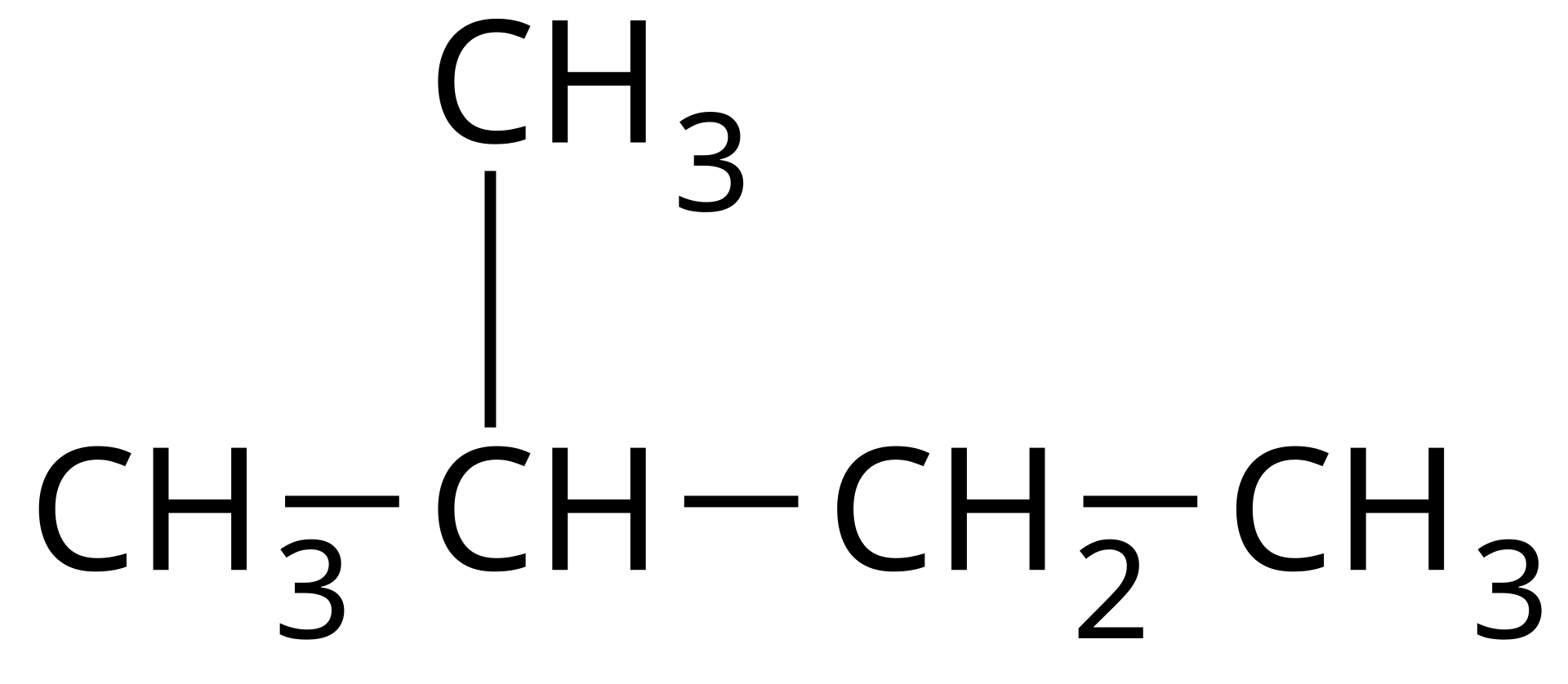 C. C5H10.
Công thức phân tử của hợp chất trên là:
D. C4H10.
[Speaker Notes: Nhấn vào phân tử 3D để quay trở về slide câu hỏi]
Câu O. Glucose là hợp chất hữu cơ có nhiều trong các loại quả chín, đặc biệt là quả nho. Công thức phân tử của glucose là C6H12O6. Khối lượng phân tử của glucose là
A. 180 amu.
A. 180 amu.
C. 108 amu.
B. 90 amu.
D. 342 amu.
[Speaker Notes: Nhấn vào phân tử 3D để quay trở về slide câu hỏi]
VẬN DỤNG
Khí thiên nhiên là nguồn nguyên liệu sạch. Thành phần chính là methane (CH4), trong các khí còn lại còn có hydrocarbon X. Biết X có khối lượng phân tử bằng 58 amu và có 82,76% khối lượng là carbon.
Tìm công thức phân tử của X
Tìm hiểu qua internet, sách, báo,...em hãy cho biết các hydrocarbon còn lại có trong khí thiên nhiên và đặc điểm của nguồn năng lượng này.
Câu a
Đặt công thức hoá học cần tìm là: CxHy
%C = KLPT(C) . x : KLPT(CxHy) . 100%
x = 4
y = 10
= 12 . x : 58 . 100% = 82,76%
%H =  KLTP(H) . y : KLPT(CxHy) . 100%
Ta có:
= 1 . y : 58 ×100%
= 100% − 82,76% = 17,24%
Vậy công thức phân tử của hợp chất X là C4H10.
Câu b
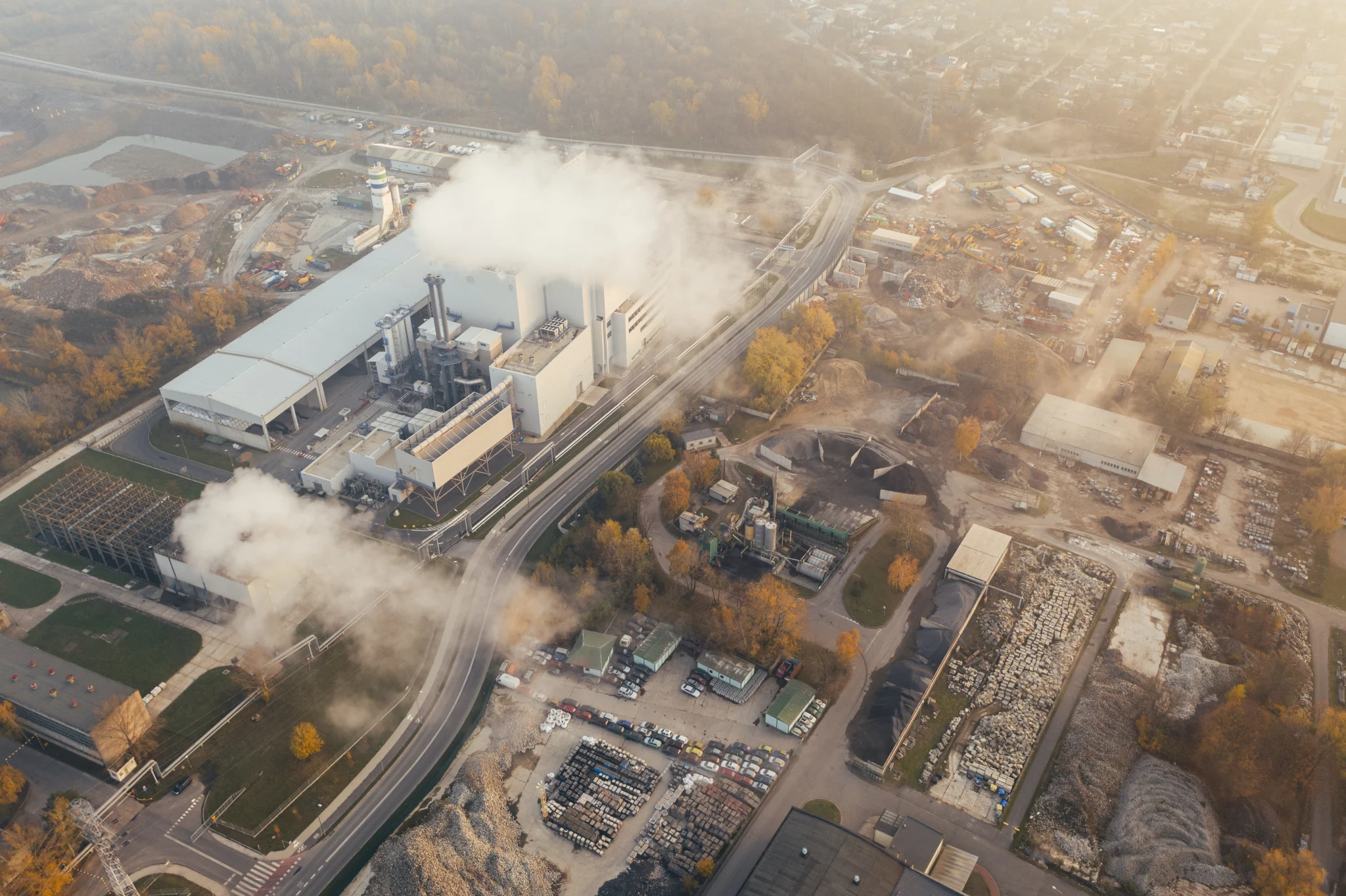 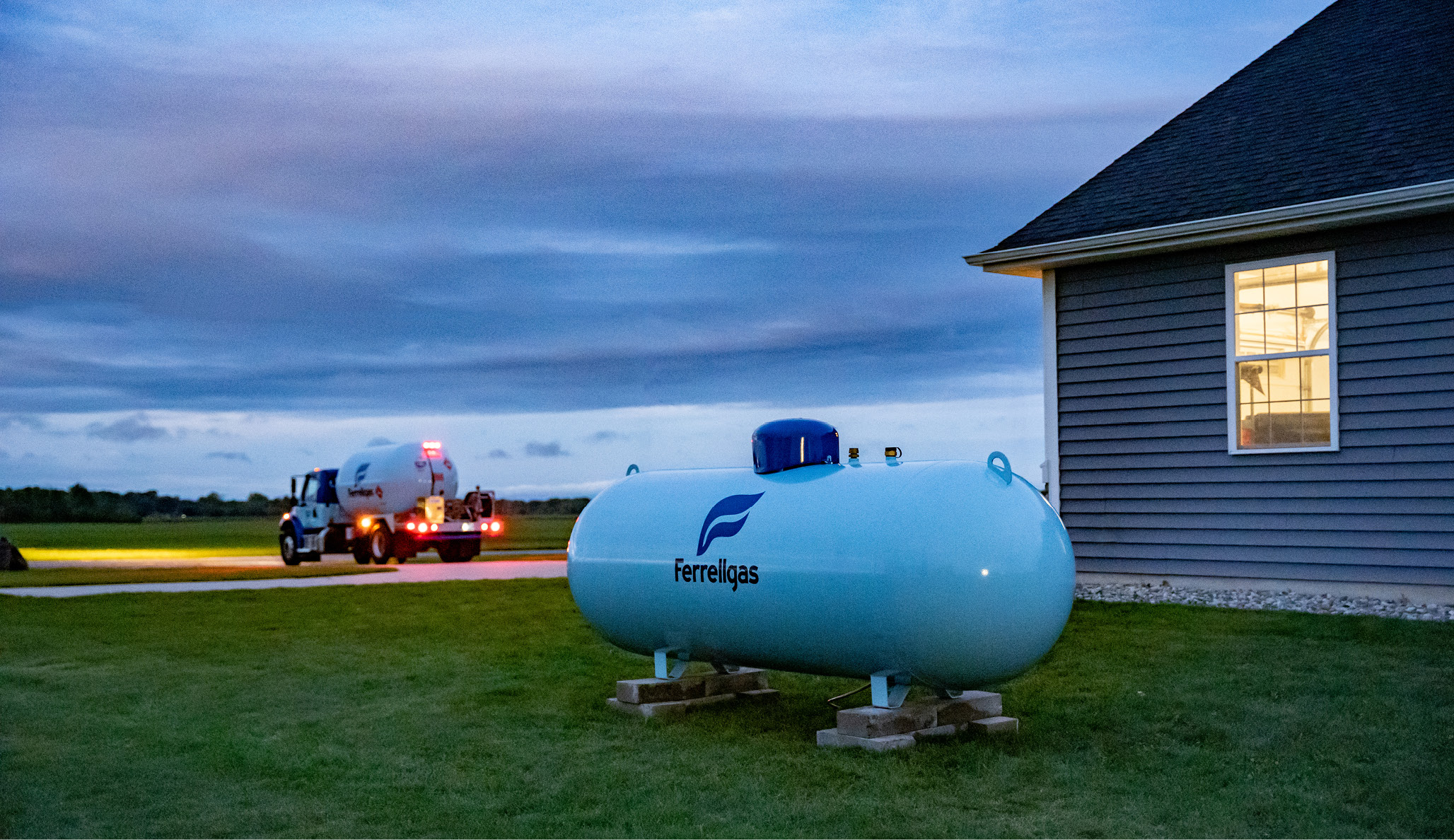 Một số hydrocarbon có trong khí thiên nhiên là:
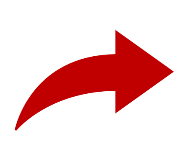 methane, ethane (C2H6)
propane (C3H8)
Đặc điểm của khí thiên nhiên
Gồm một số hydrocarbon (CH4, C2H6, C3H8, C4H10) và một số chất khí khác như CO2, N2, H2,...
Methane chiếm tỉ lệ cao nhất.
Thành phần
Được tạo từ quá trình phân huỷ sinh học của hợp chất hữu cơ trong môi trường không có oxygen. 
Các quá trình diễn ra trong lòng đất, các mỏ dầu, đầm lầy.
Nguồn gốc
Ứng dụng
Làm nhiên liệu, nguyên liệu trong đời sống và sản xuất.
MỘT SỐ ỨNG DỤNG CỦA KHÍ THIÊN NHIÊN
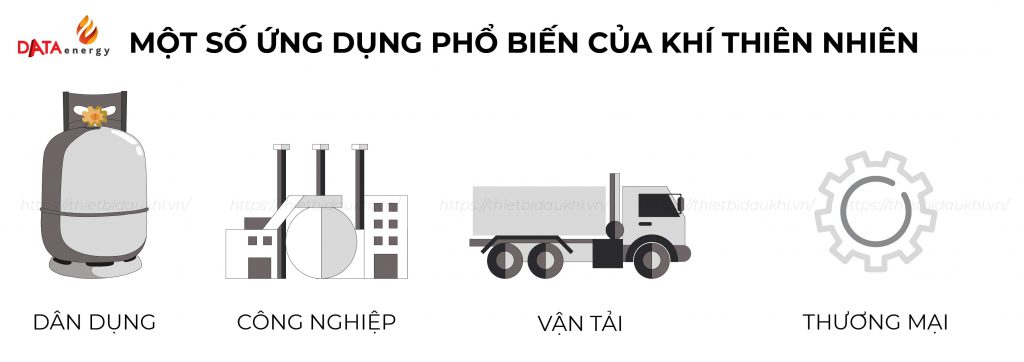 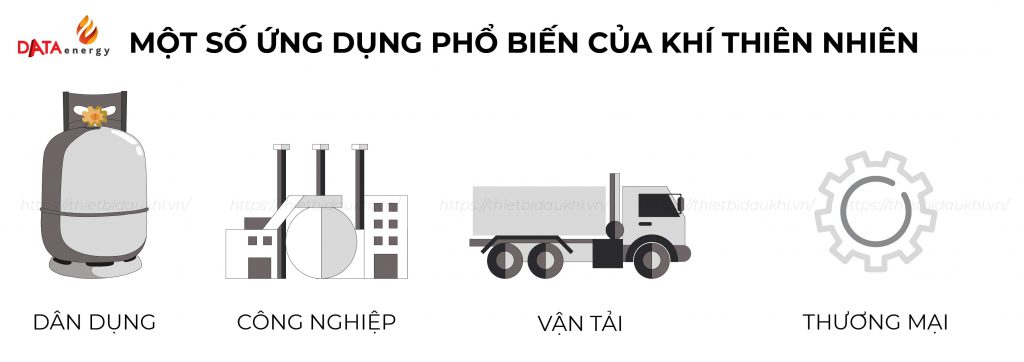 Dân dụng: phục vụ cho các nhu cầu nhân sinh như nấu ăn, nướng, sưởi đốt, hút ẩm,….
Công nghiệp: Được ứng dụng rộng rãi trong sản xuất công nghiệp với các ứng dụng đa dạng như: sấy, làm khô, đốt, nung,…. 
Thương mại: phân phối tại các bệnh viện, trường học, nhà hàng để đun, phát điện tại chỗ,…
Vận tải: ứng dụng để thay thế cho các nhiên liệu vận tải truyền thống, giảm phát thải ô nhiễm ra môi trường, làm nhiên liệu cho xe buýt, xe tải, tàu hỏa,…
KIẾN THỨC CỐT LÕI
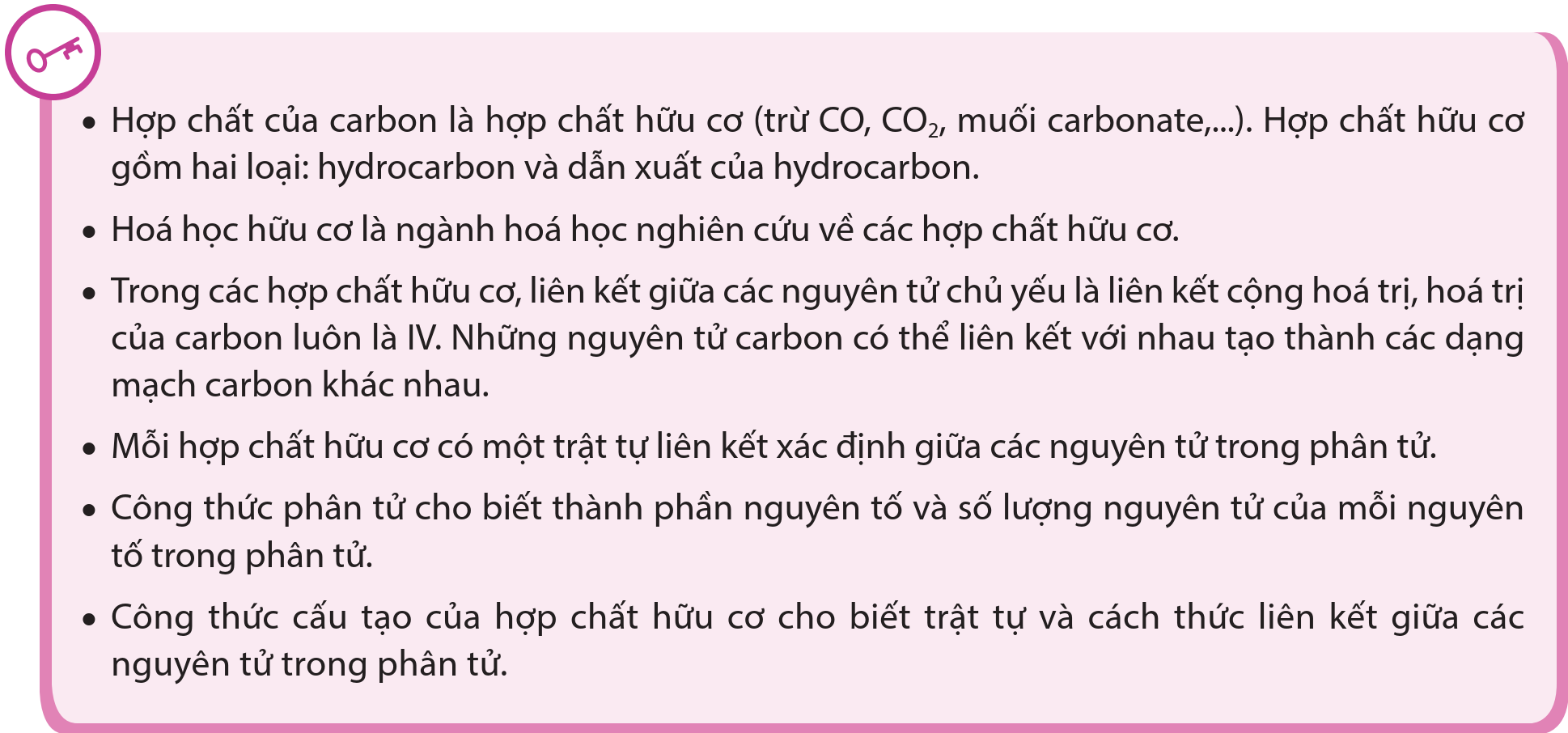 HƯỚNG DẪN VỀ NHÀ
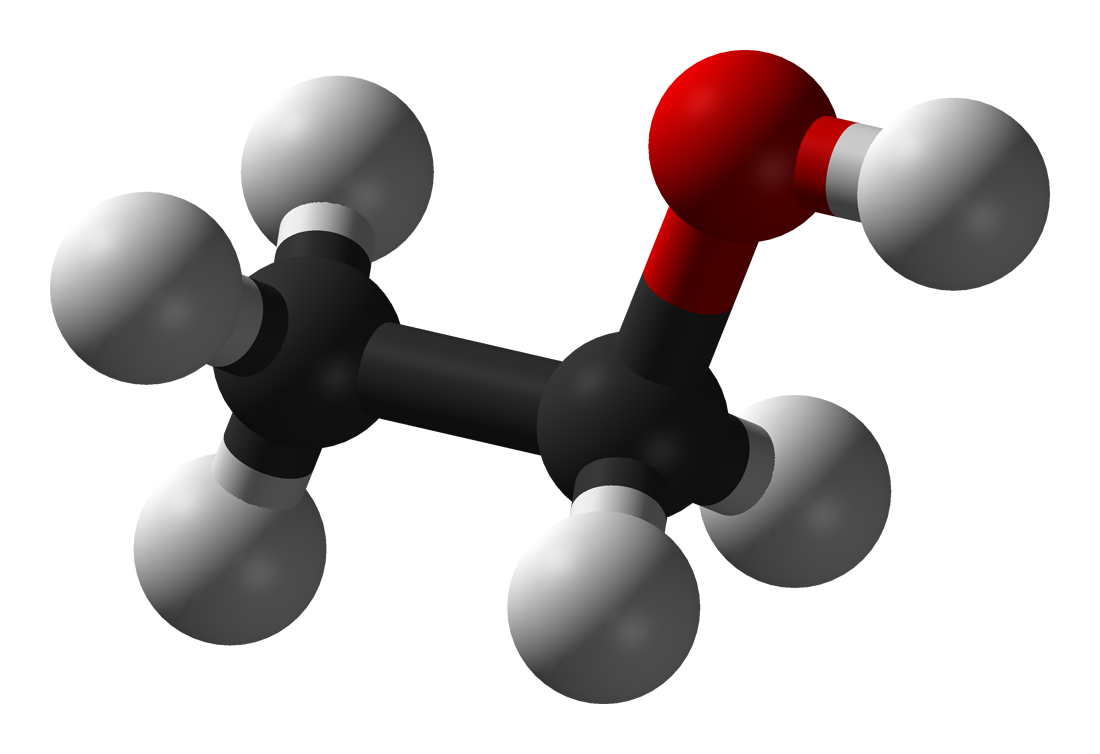 Ôn lại kiến thức đã học
Làm bài tập Bài 19 – SBT Khoa học 
tự nhiên 9.
Tìm hiểu trước nội dung Bài 20: Hydrocarbon, Alkane
CẢM ƠN CÁC EM 
ĐÃ LẮNG NGHE 
BÀI HỌC HÔM NAY!